WOMEN OF HOPESan Pedro Sula, Honduras
Global Health Outreach Medical Mission Team
March 30-April 7, 2019
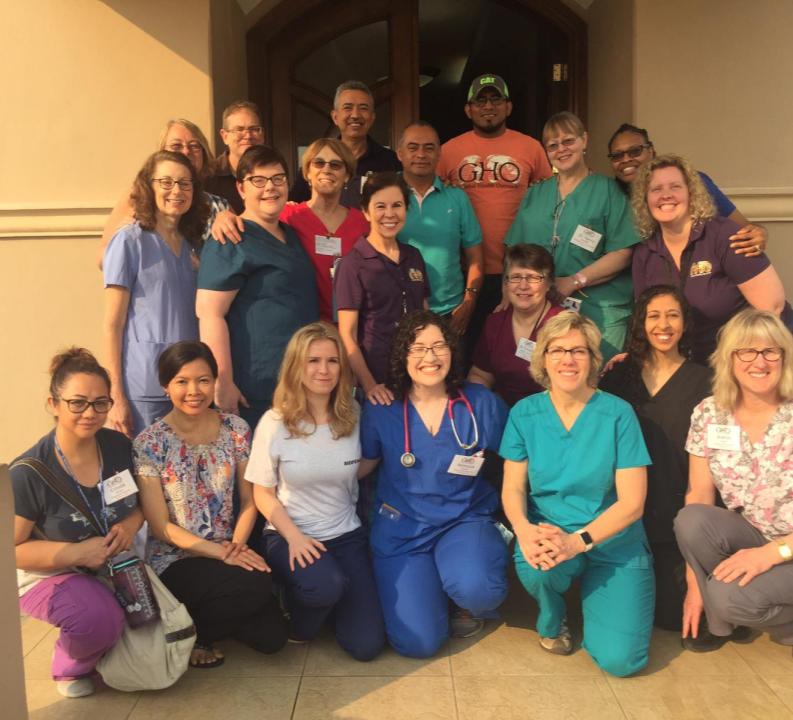 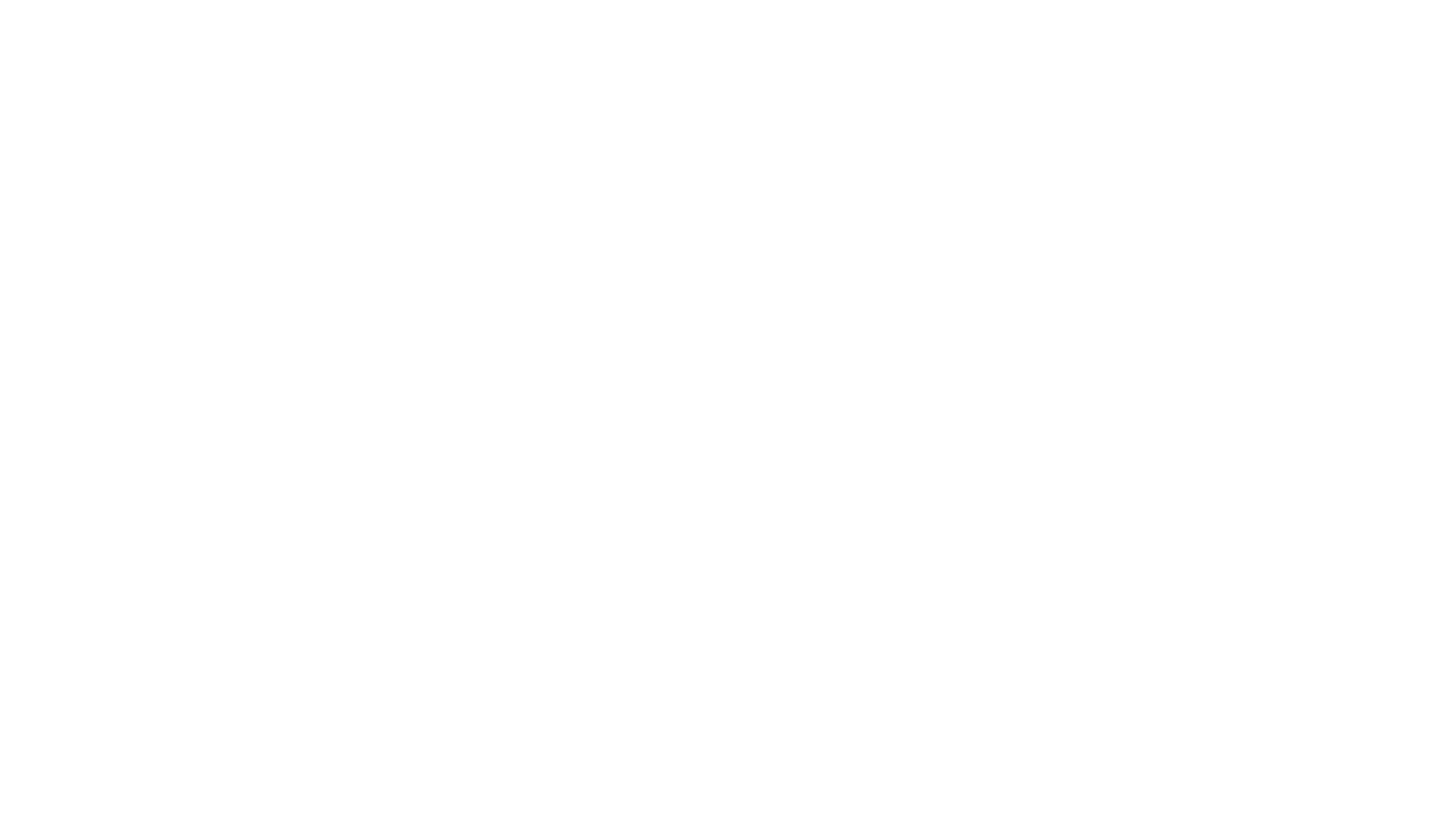 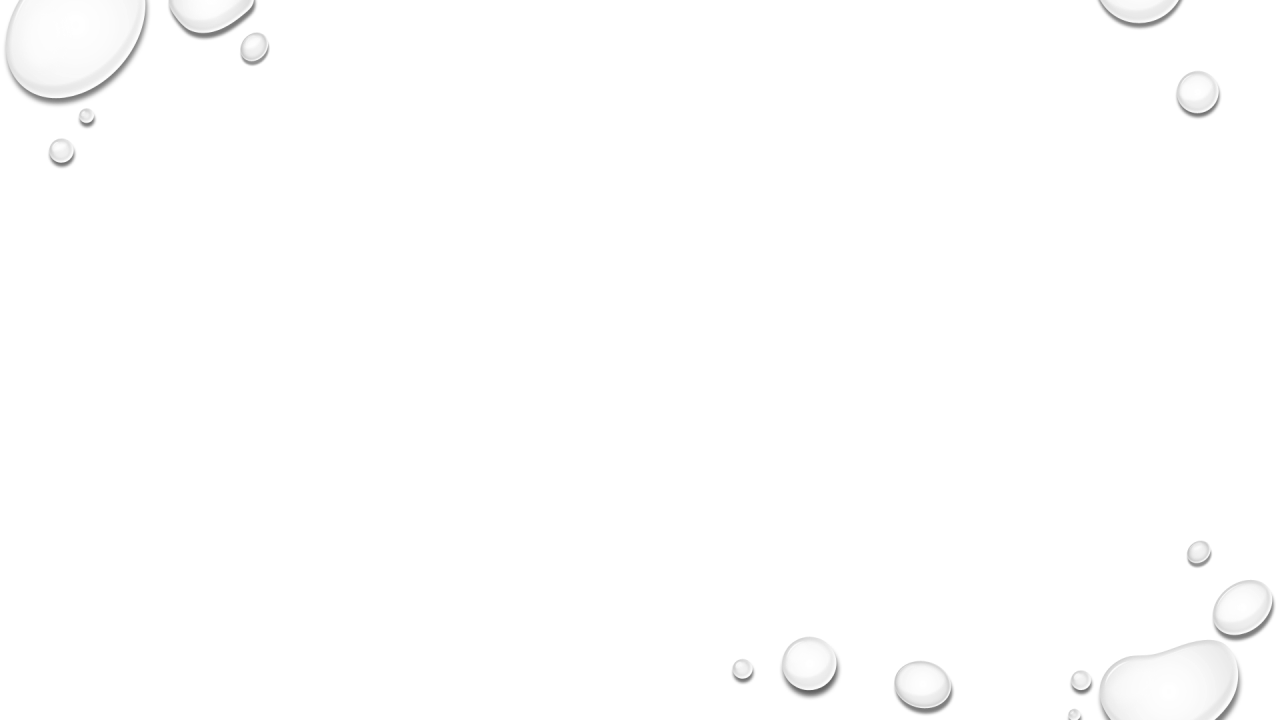 Our Team
16 Members from the Usa and Canada
1 Cytotechnologist, 1 Ultrasonographer, 1 Pharmacist, 1 Medical Student, 1 Physician Assistant, 1 Nurse Practitioner, 1 Family Medicine Resident, 1 Optician, 2 Logistics, 2 Nurses, 1 Ob-GYN, 1 ER Physician, 2 Family Physicians.
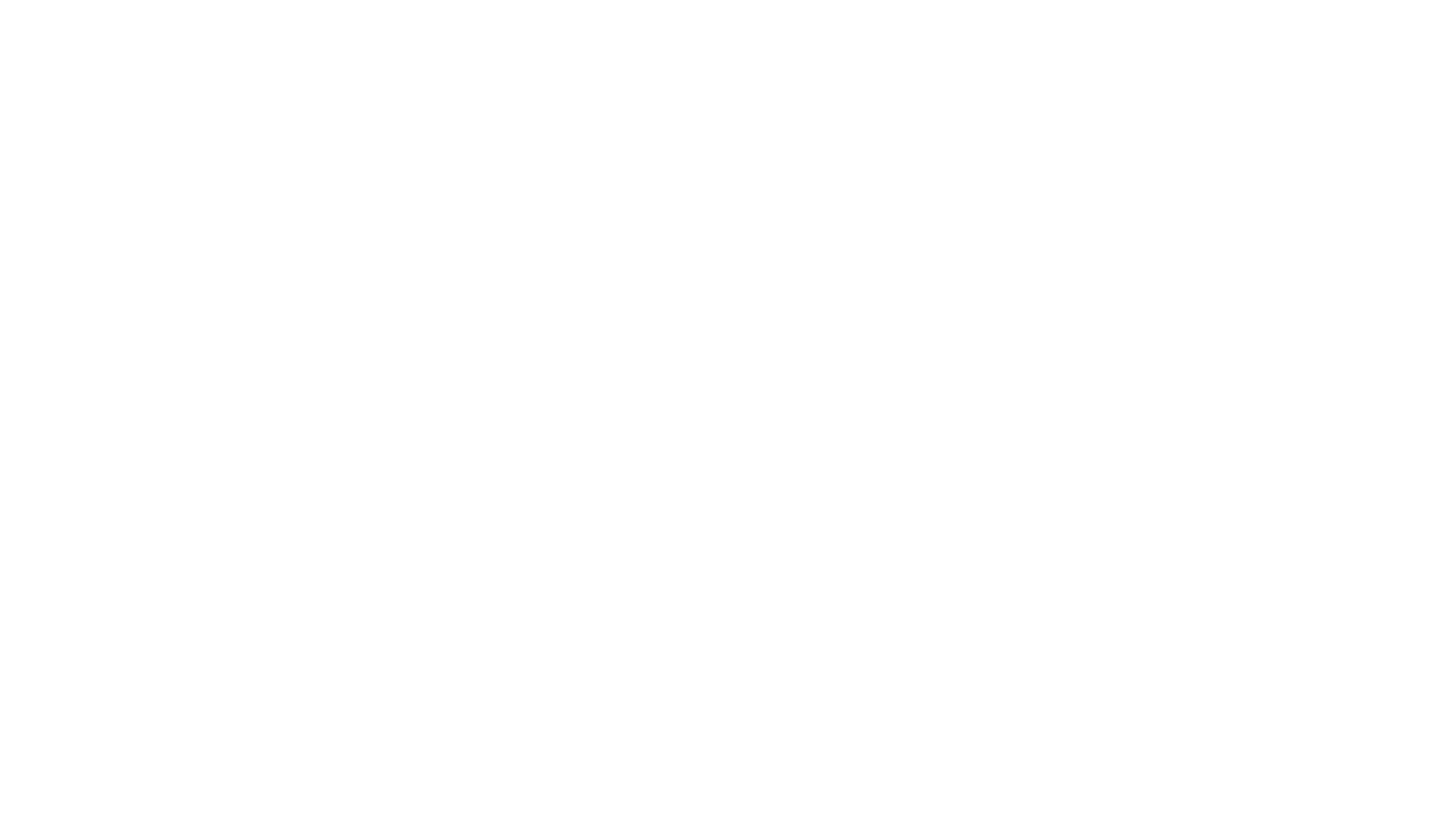 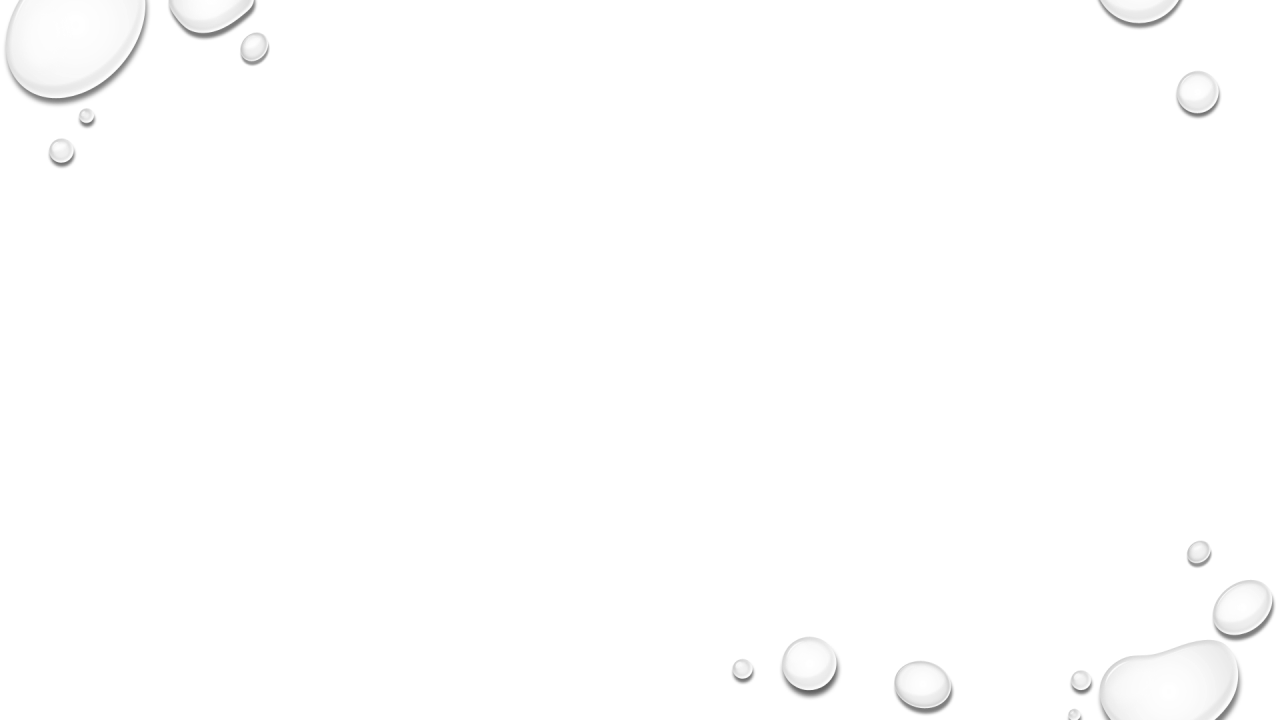 OUR HONDURAN & NICARAGUAN PARTNERS
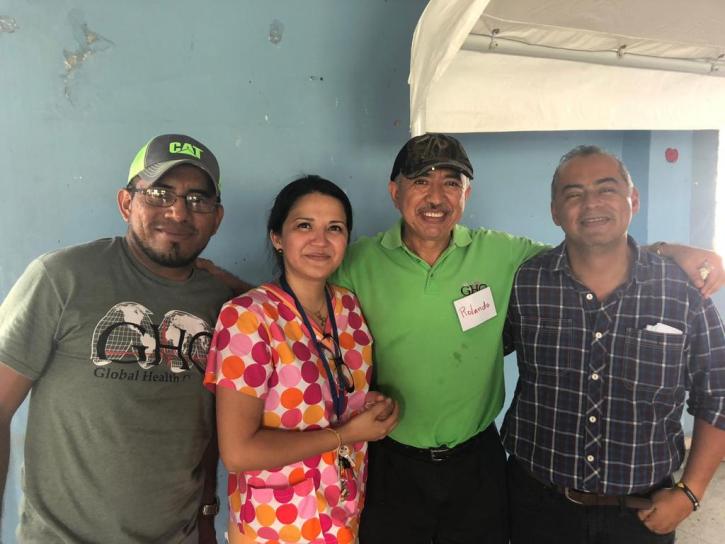 ROY, Dr. Karen, Pastor Rolando and Pastor Melvin
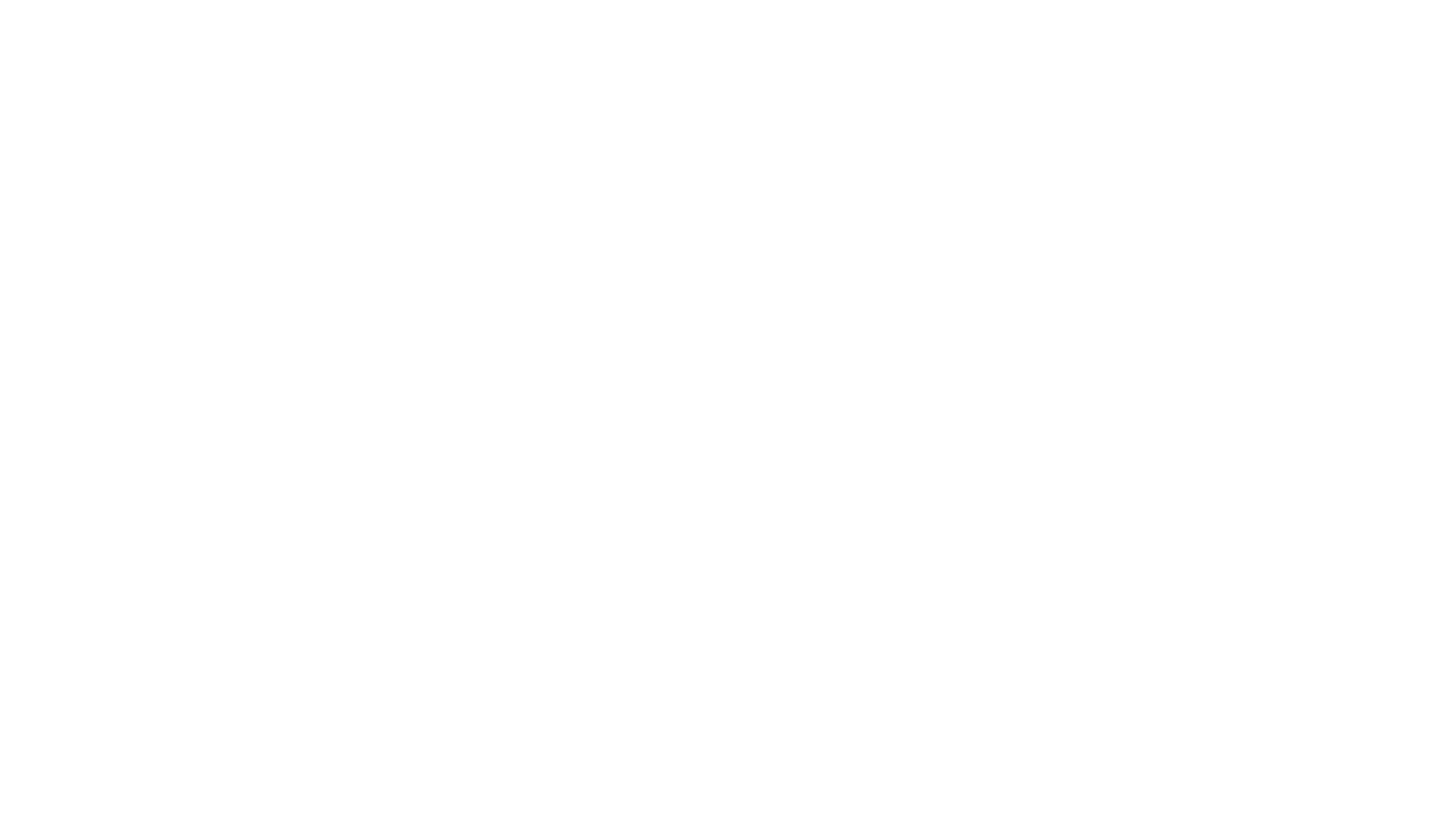 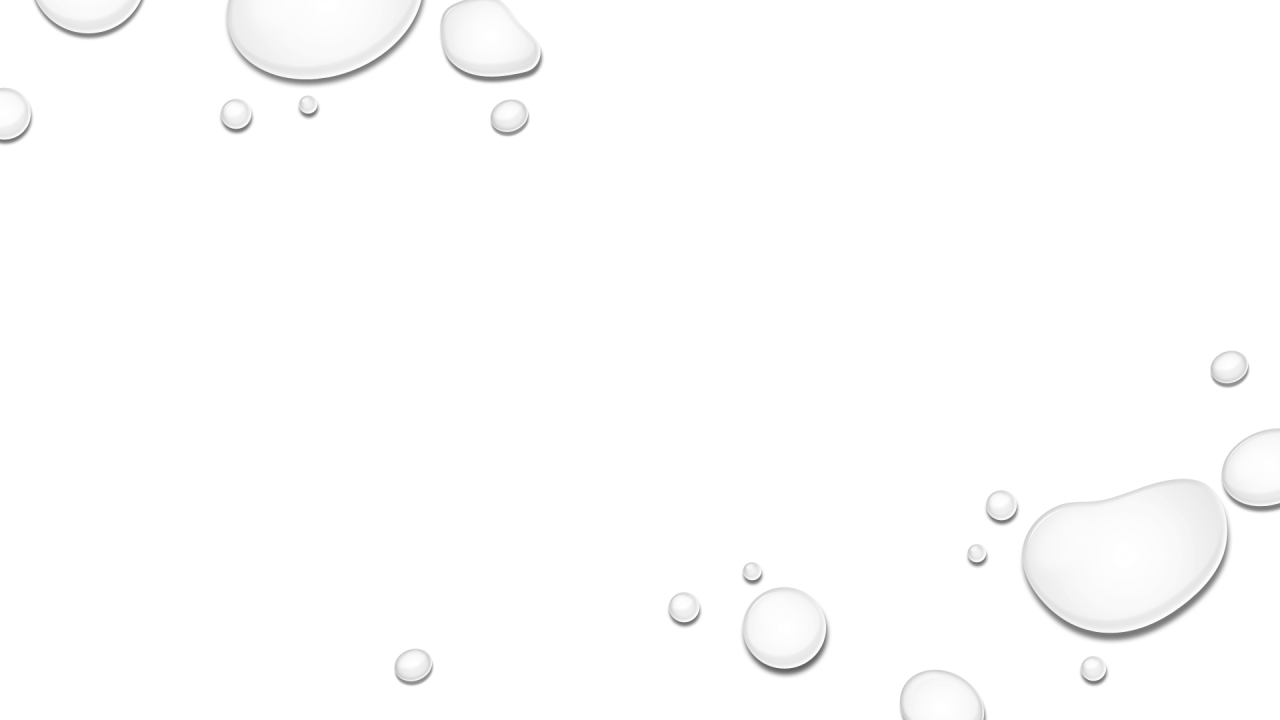 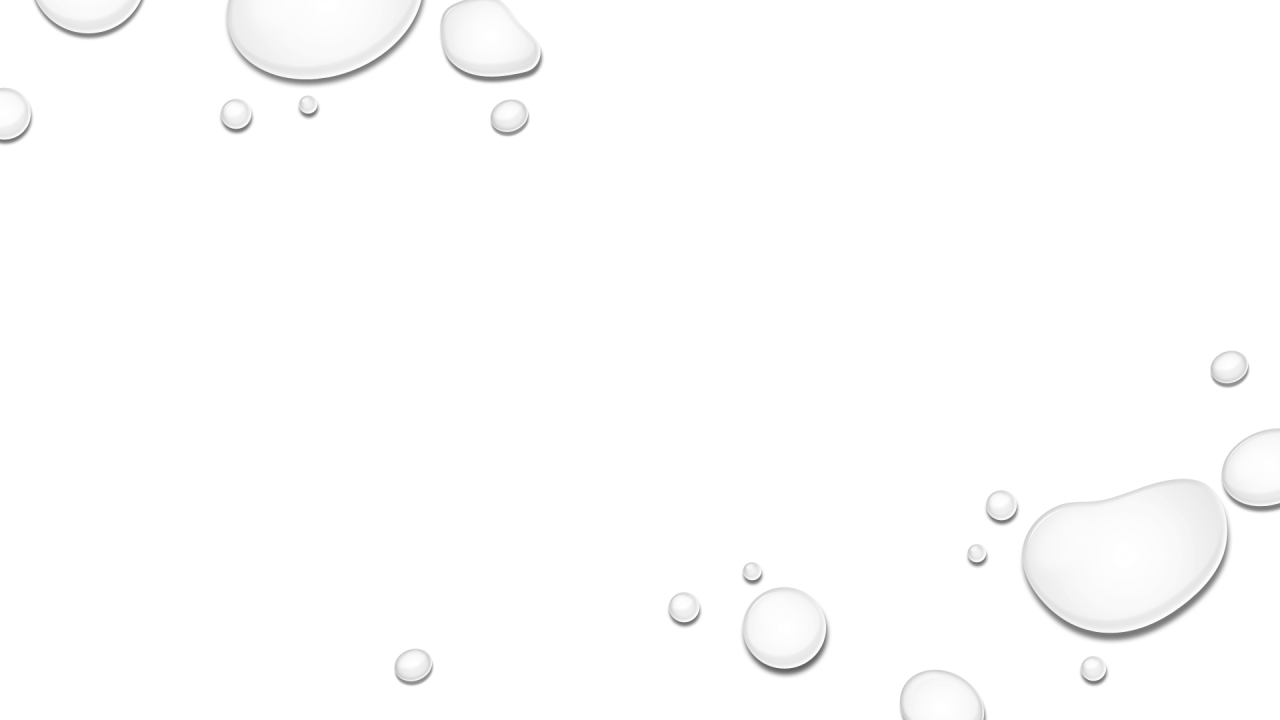 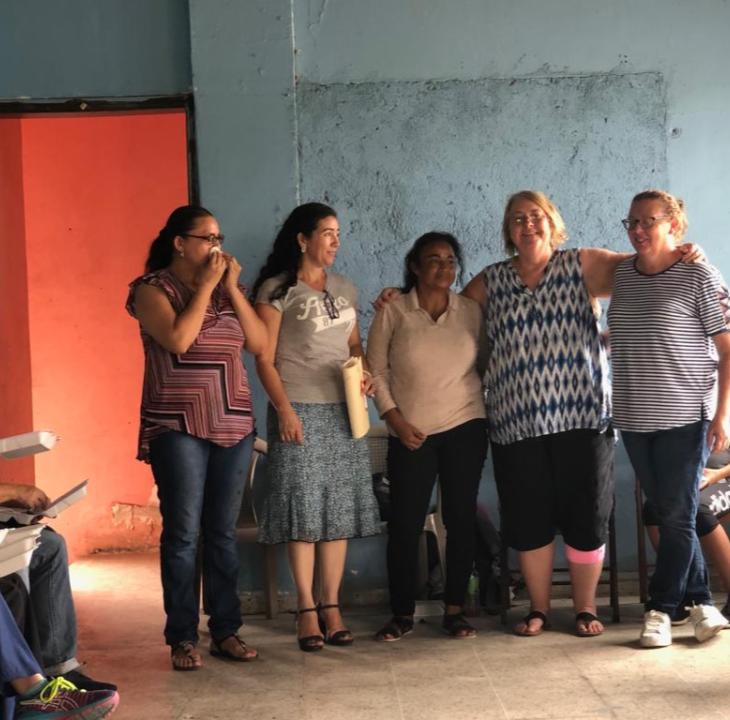 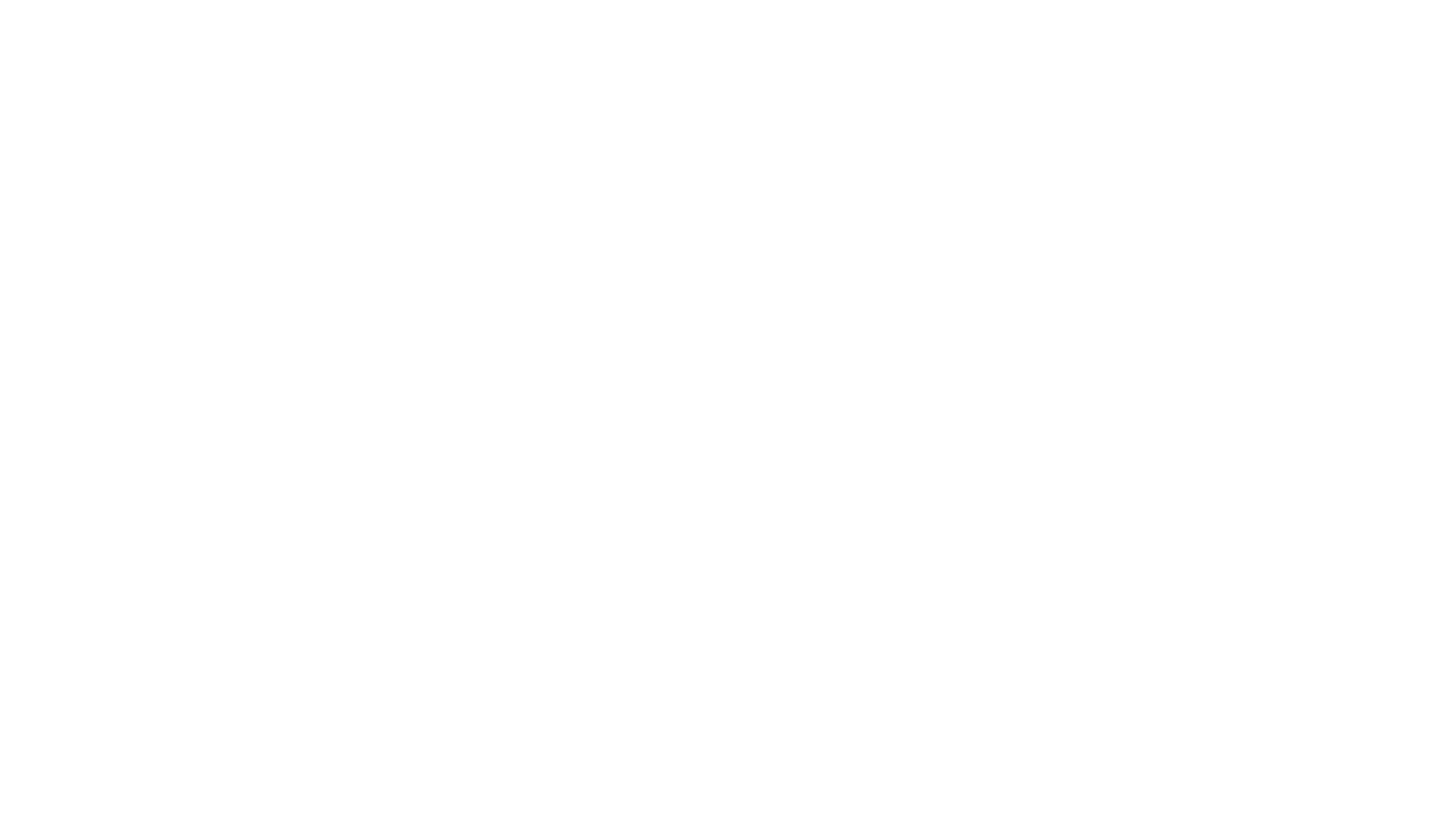 THE STAFF OF WOMEN OF HOPE
Nelsy, Mercedes, Susana, April (founder), Joy
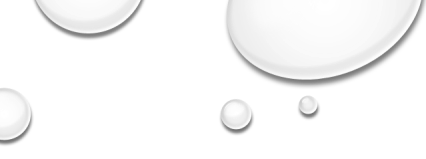 WOMEN OF HOPE
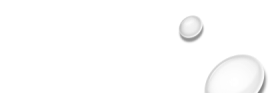 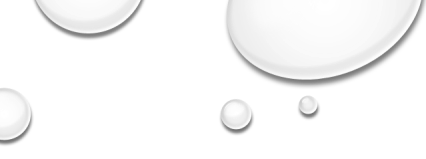 The Purpose of Our Mission Trip
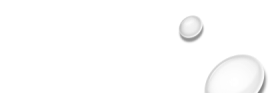 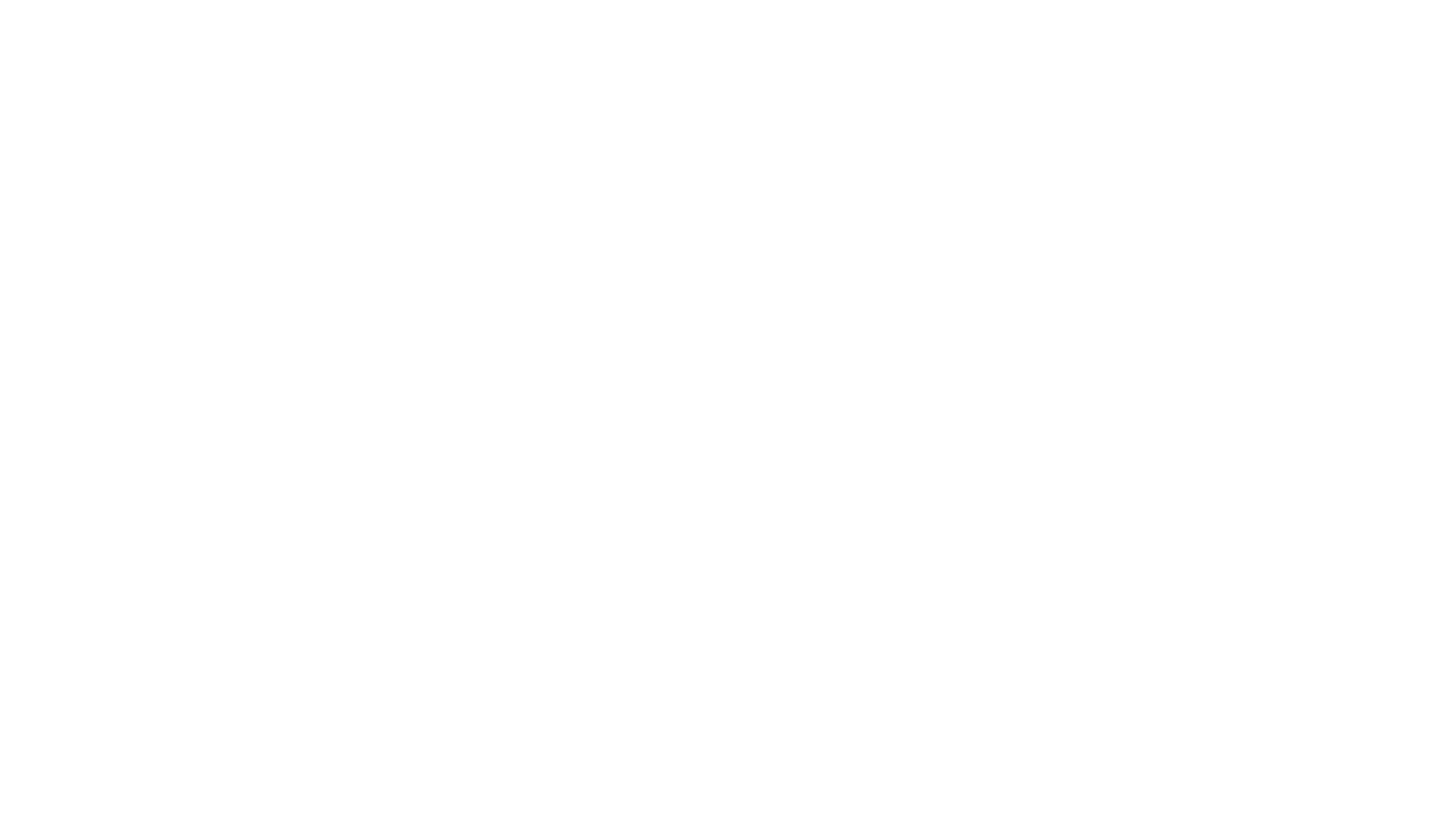 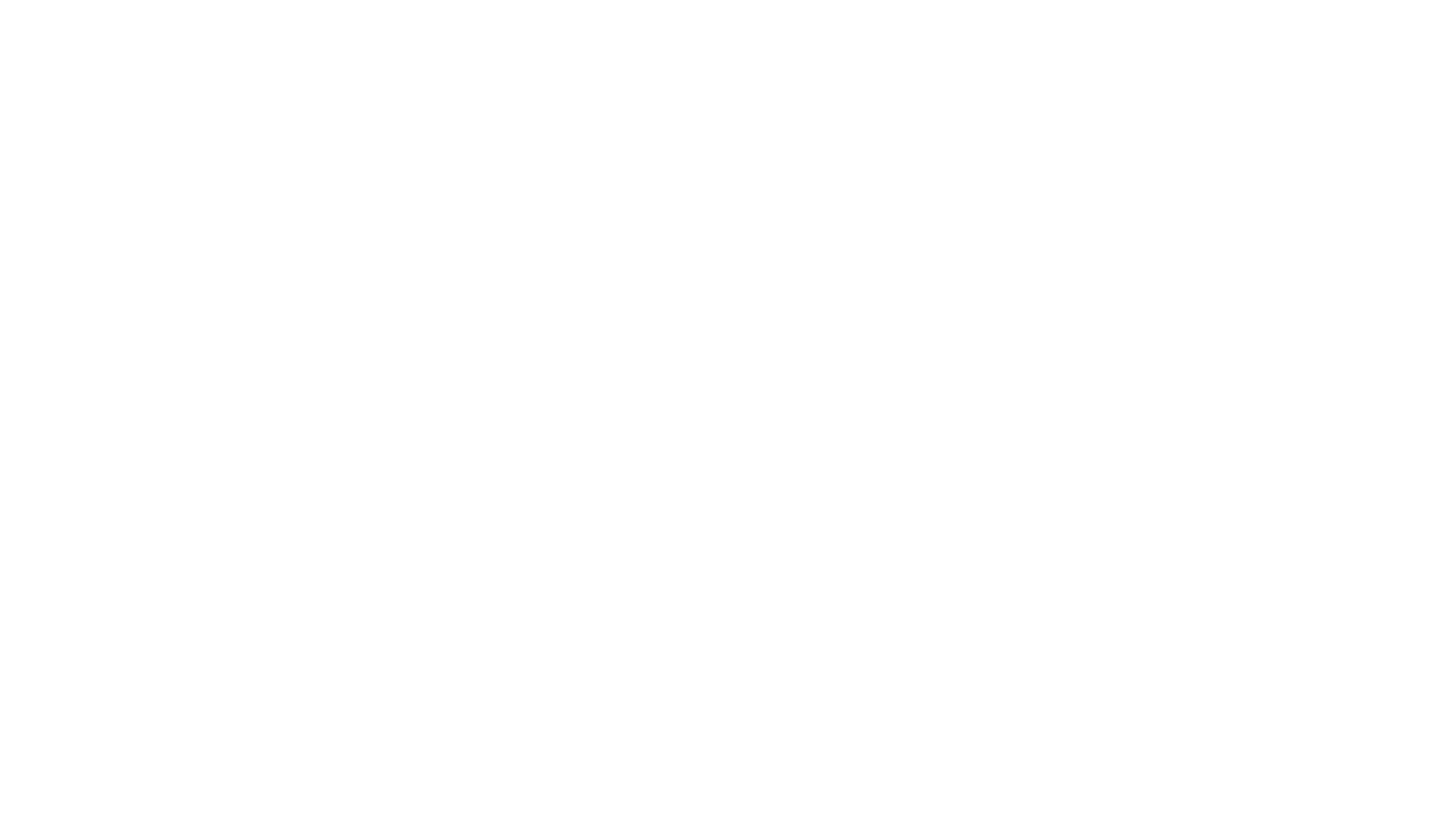 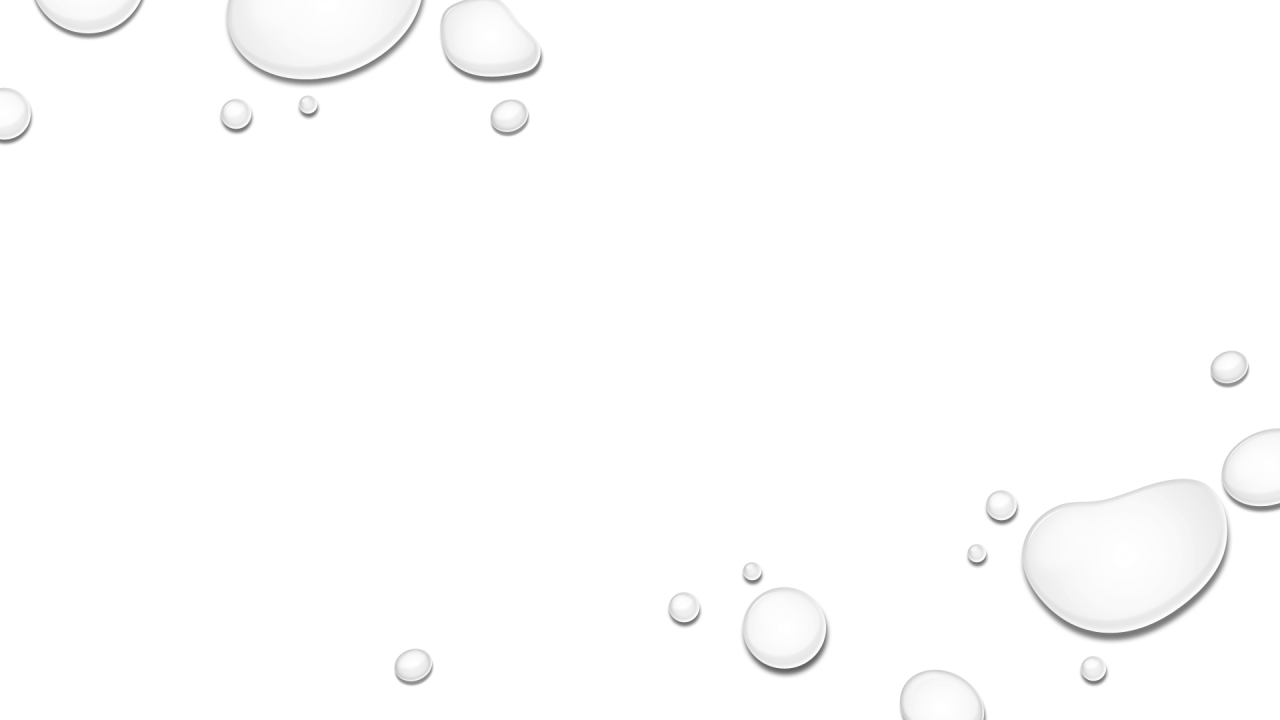 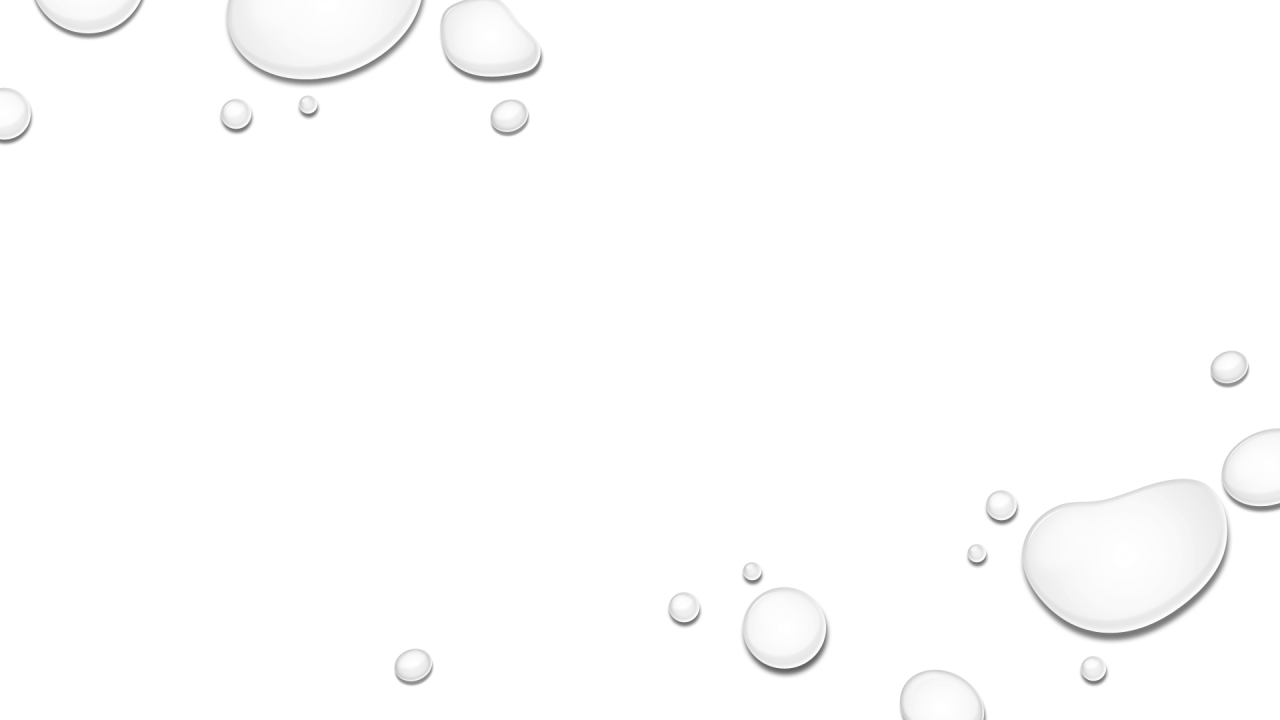 Our CLINIC
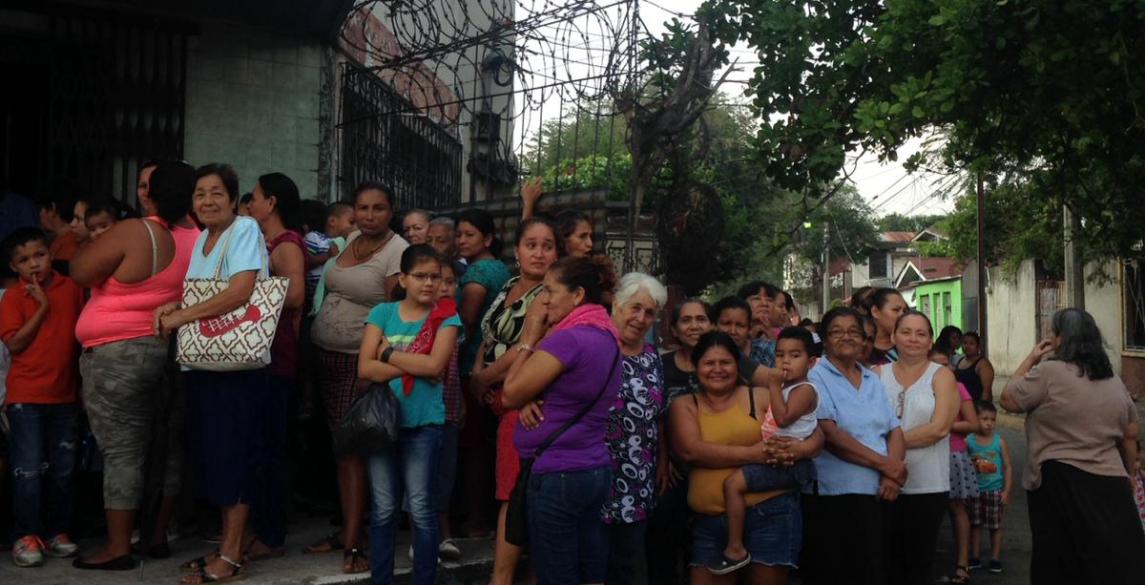 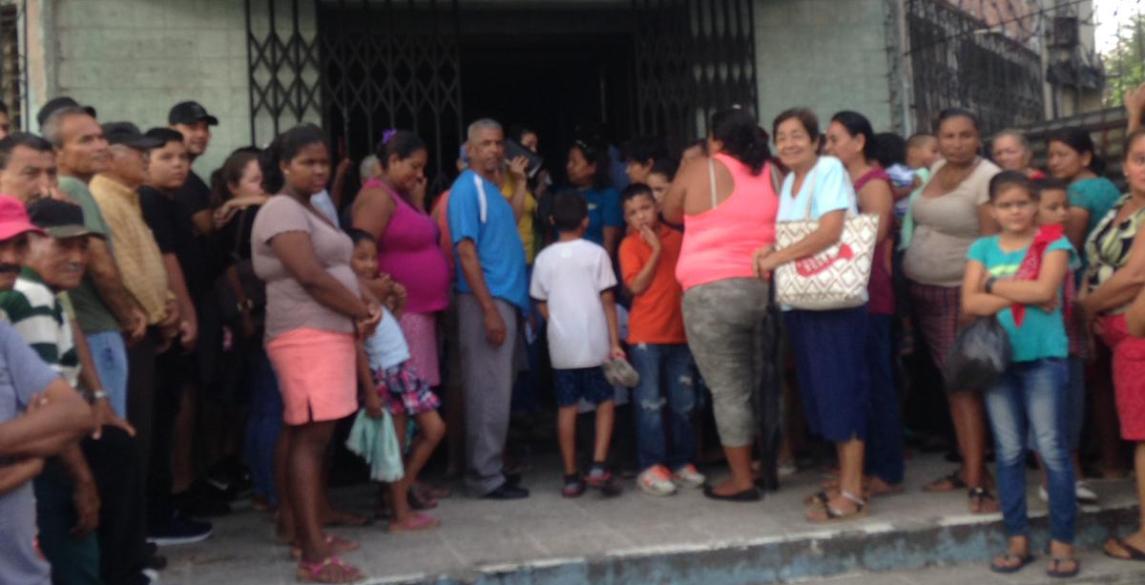 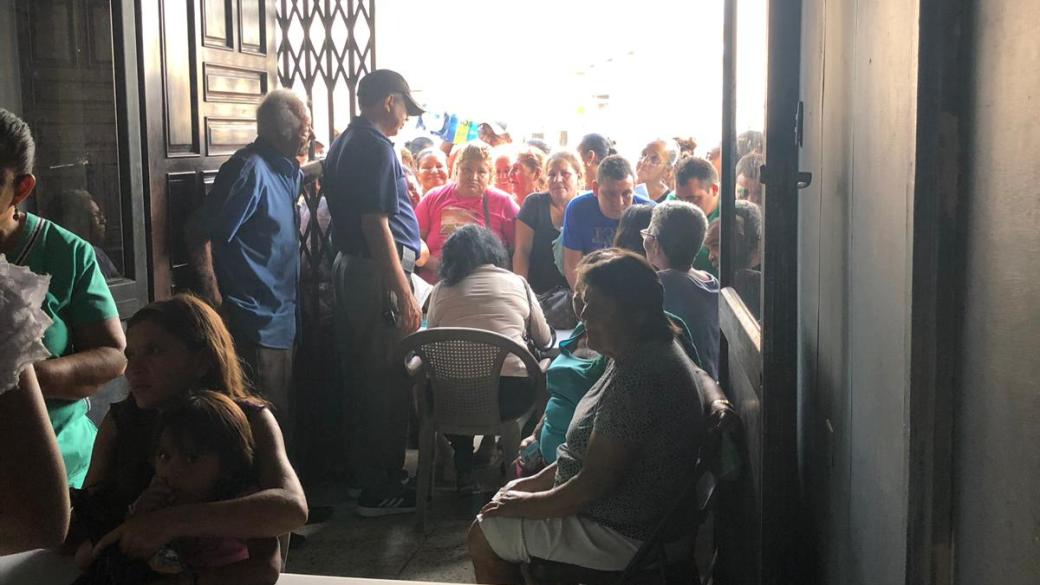 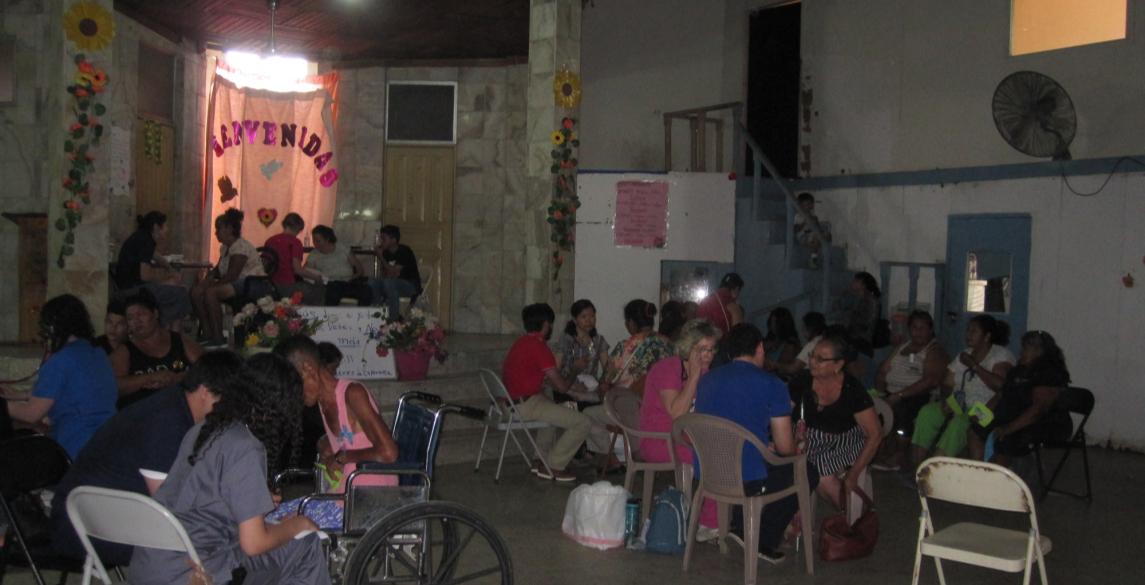 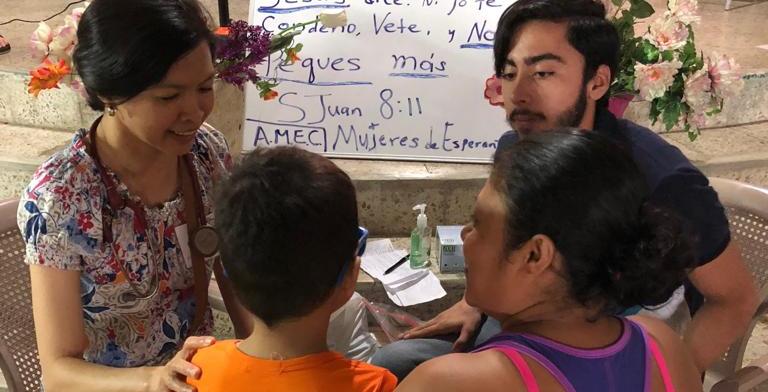 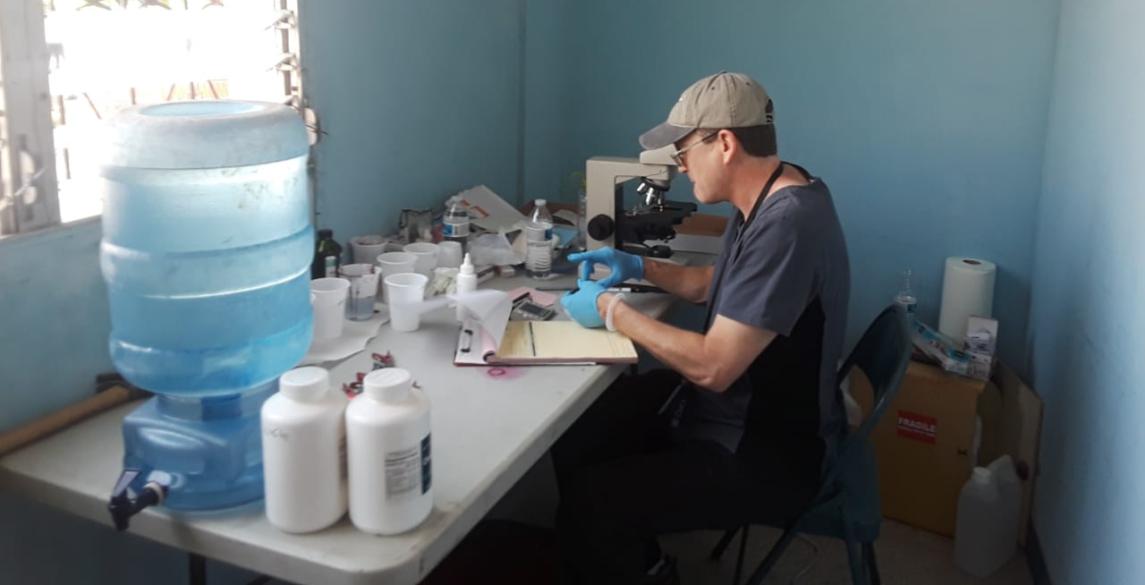 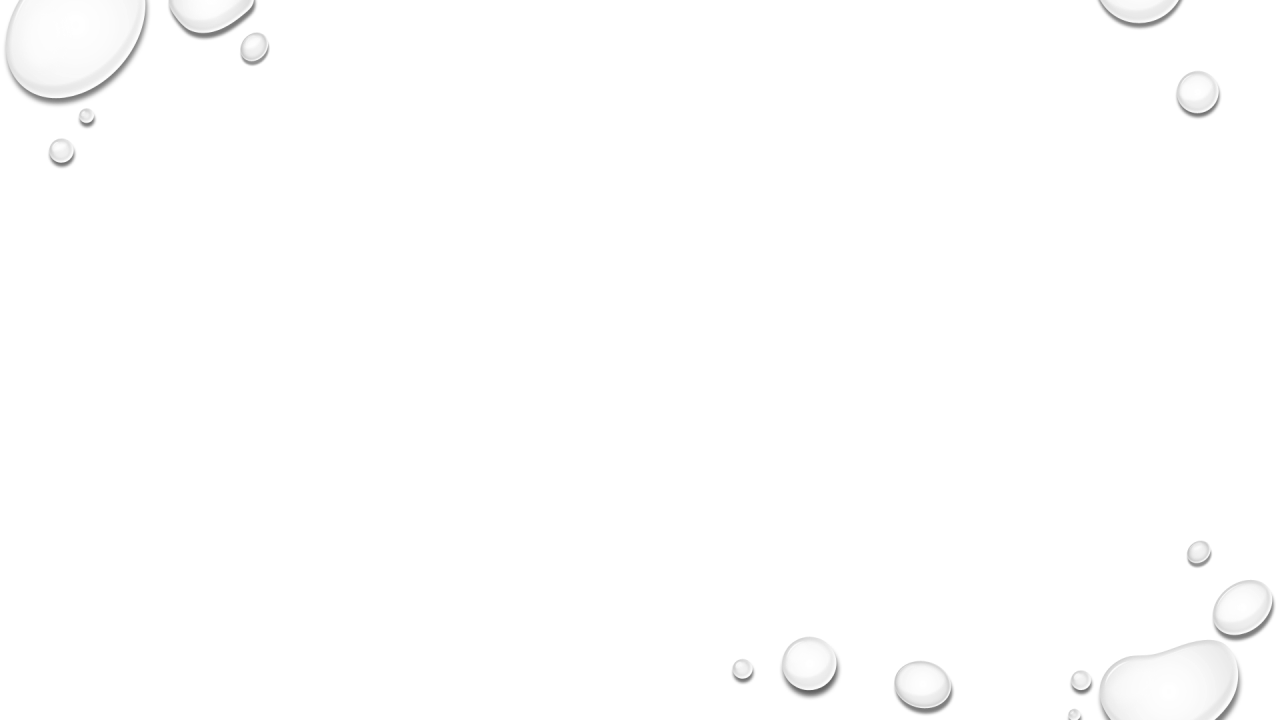 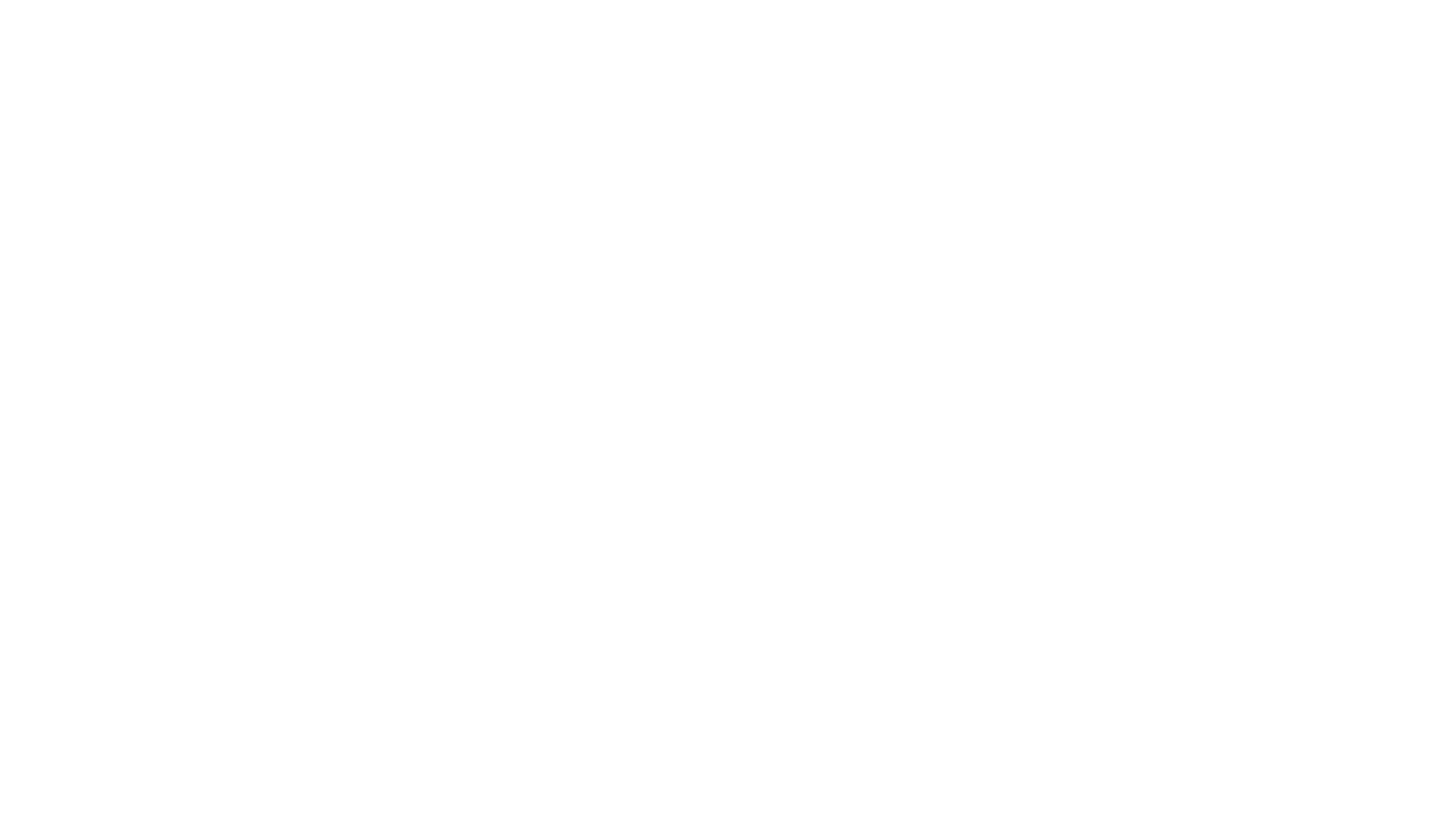 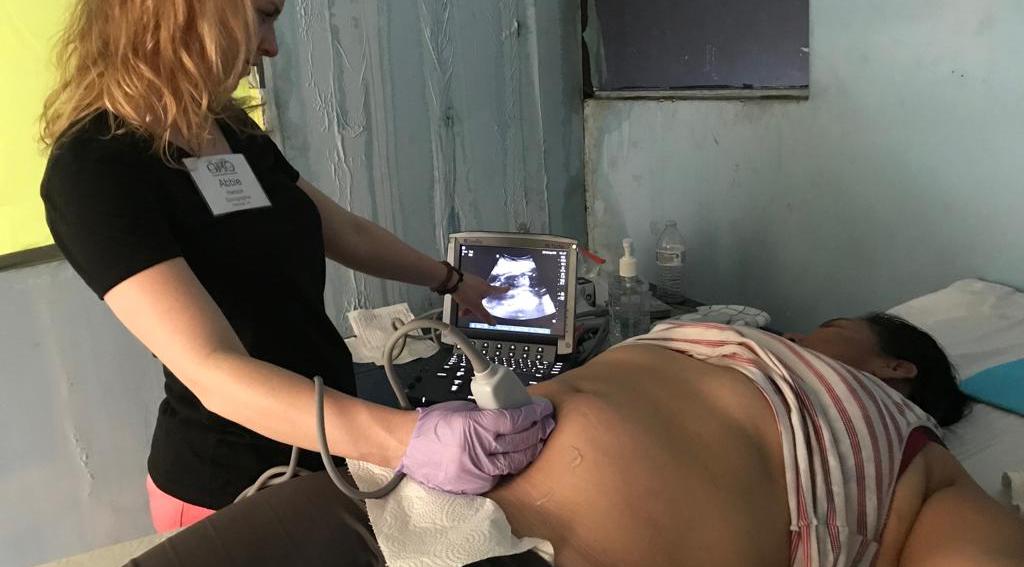 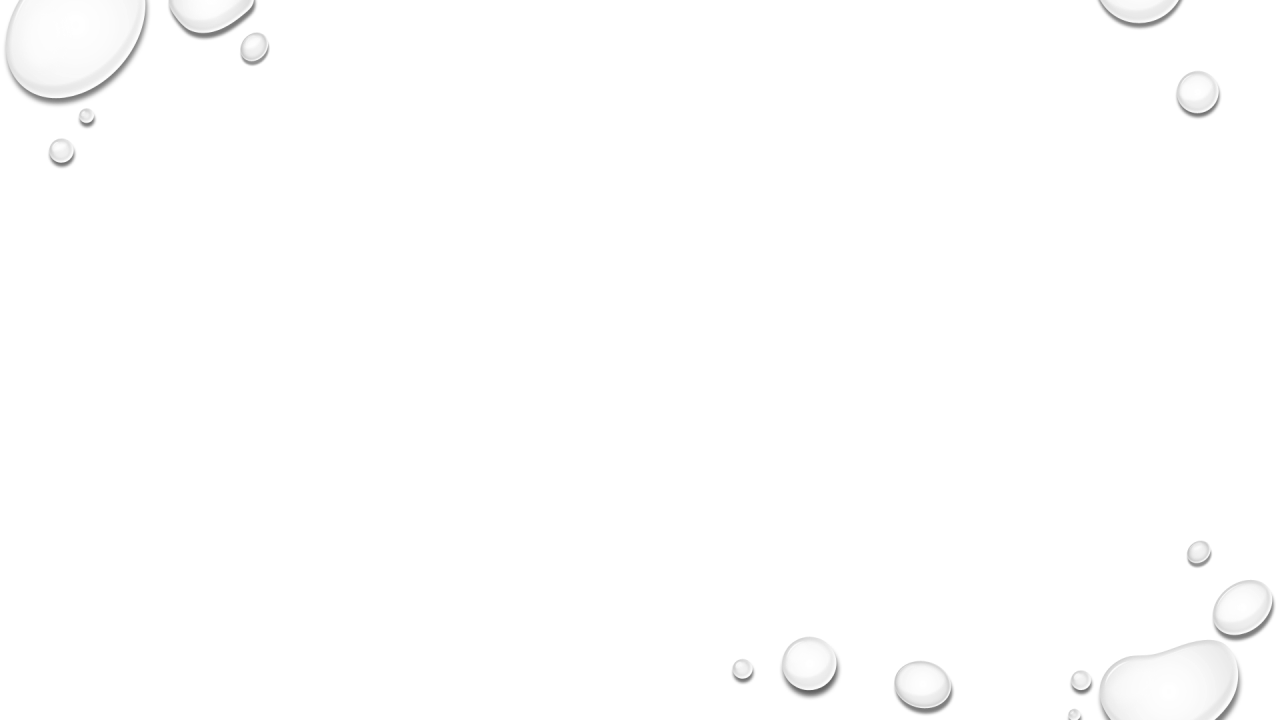 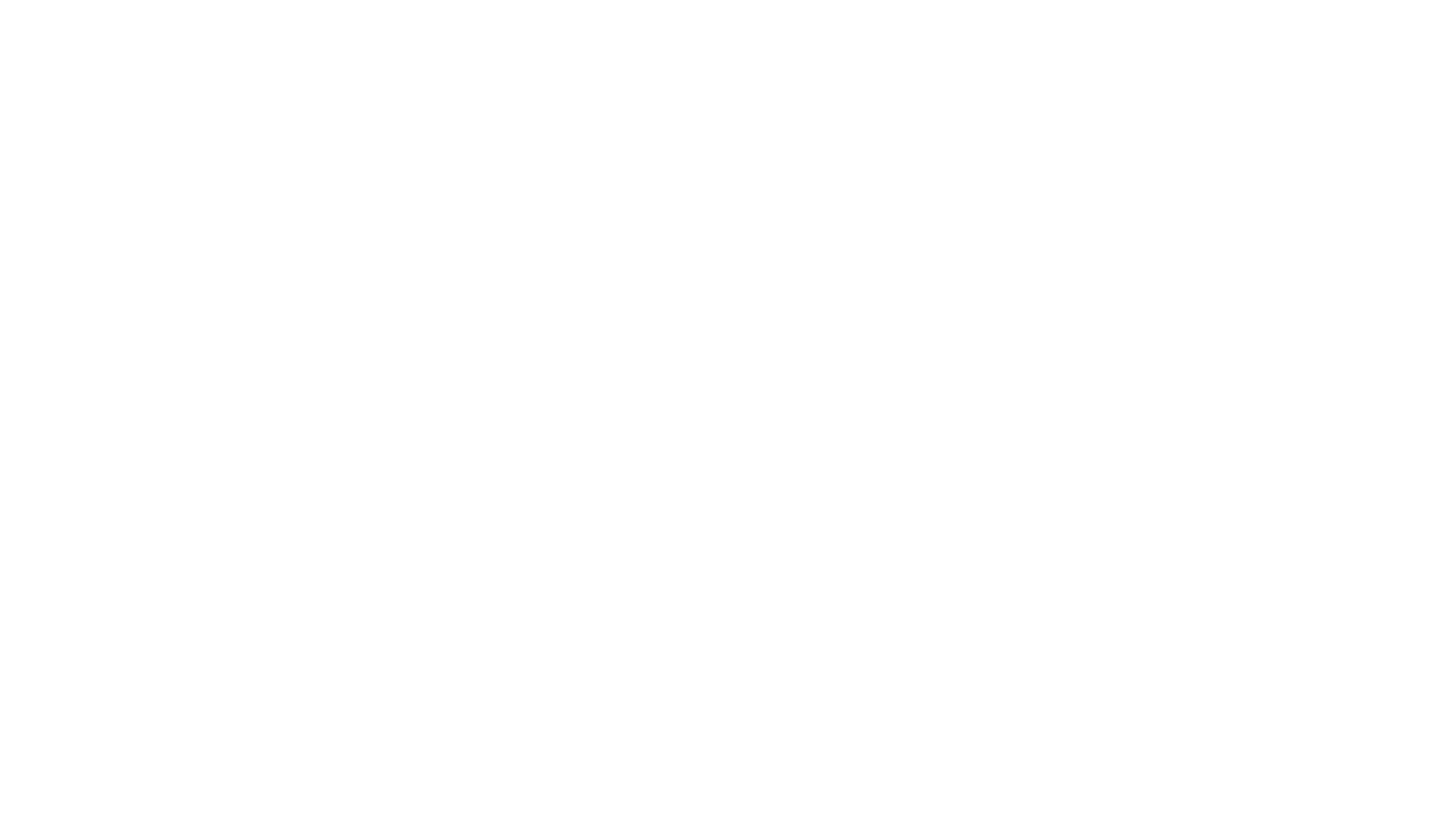 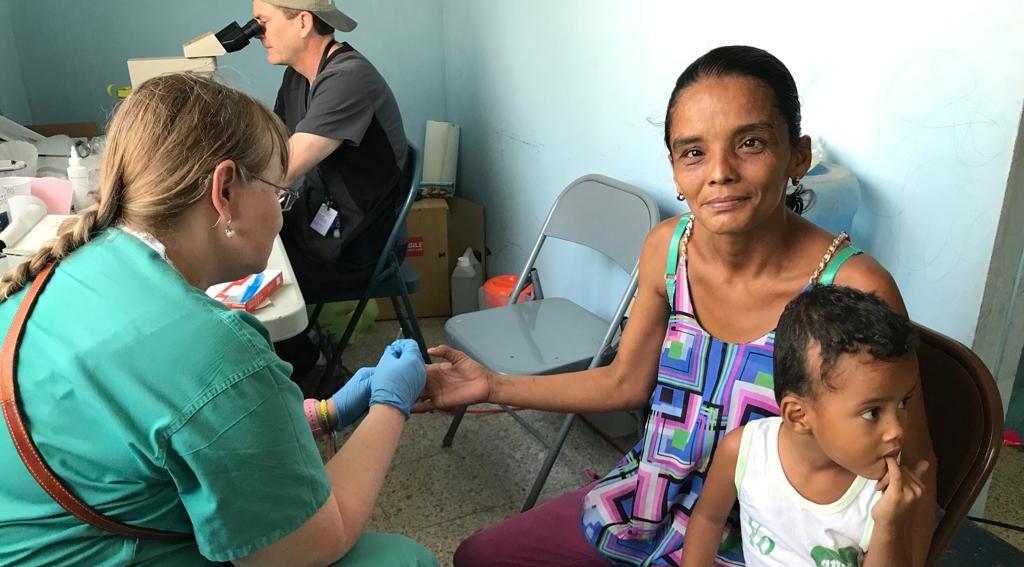 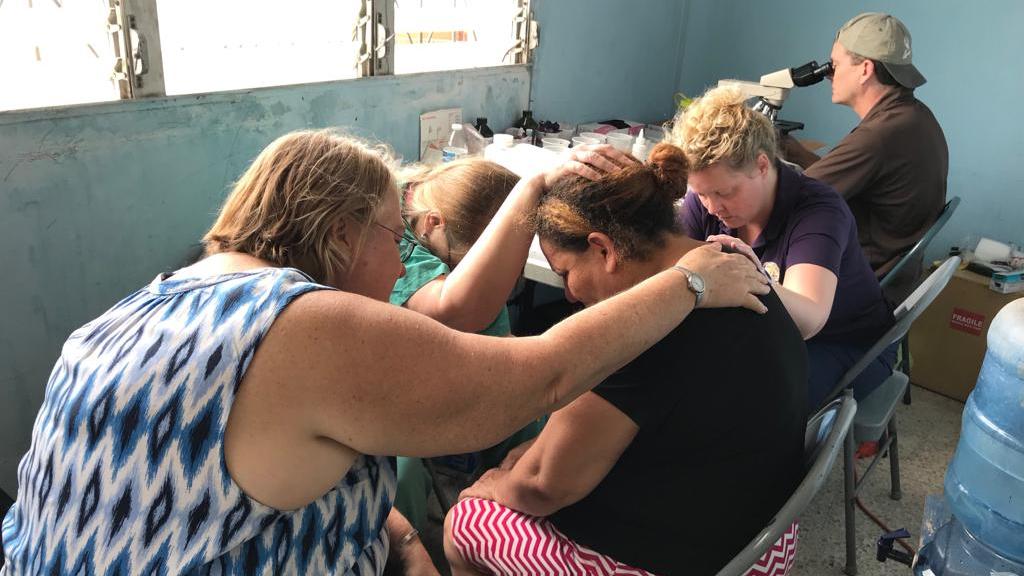 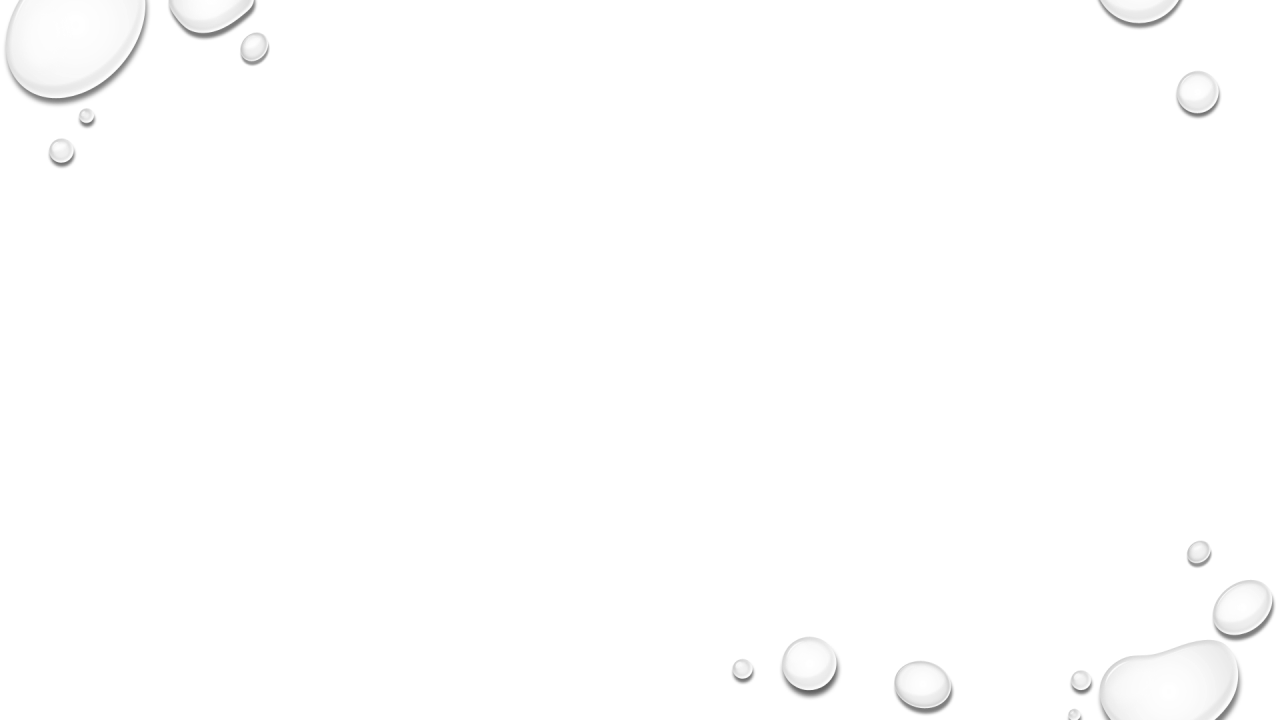 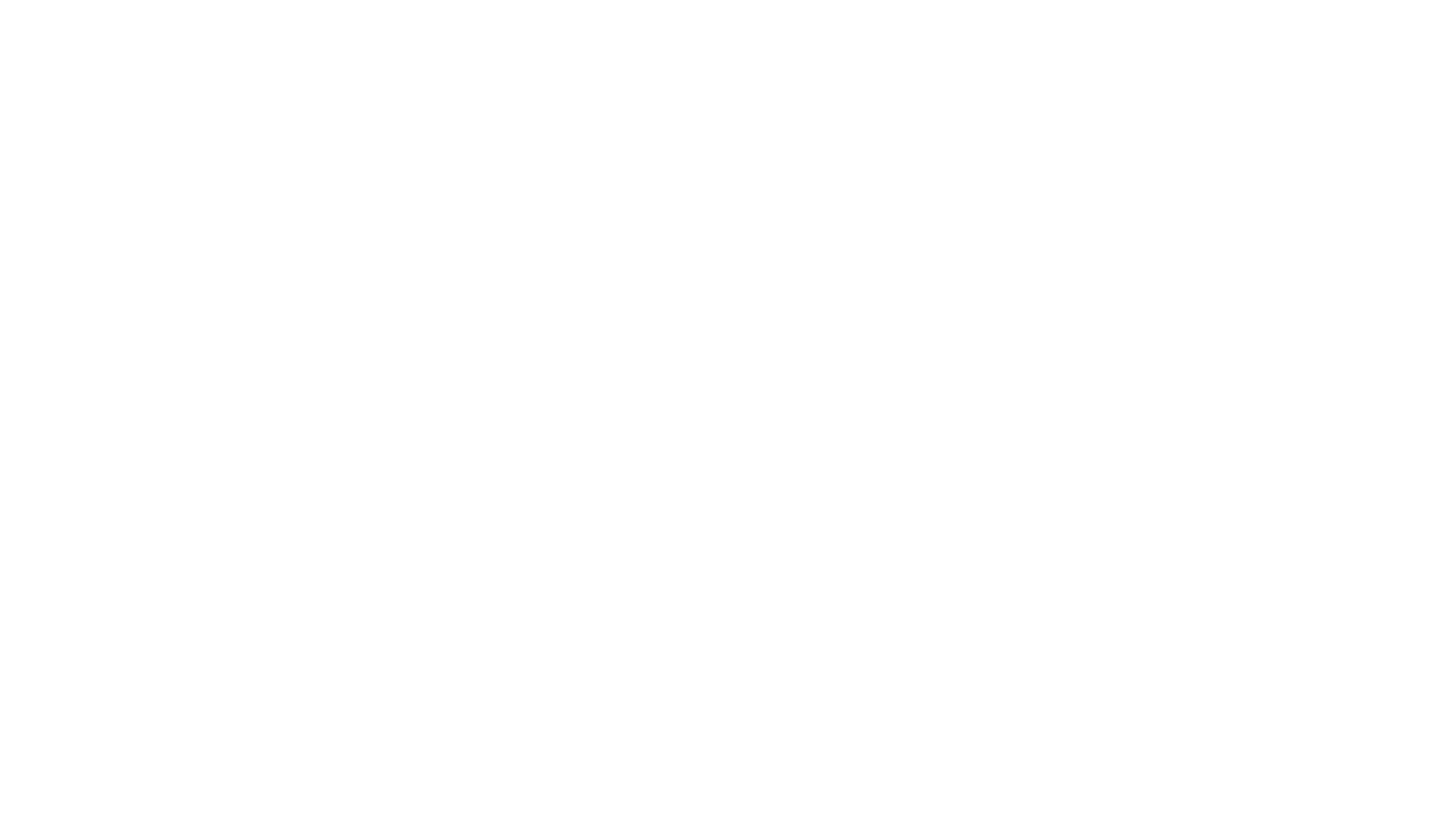 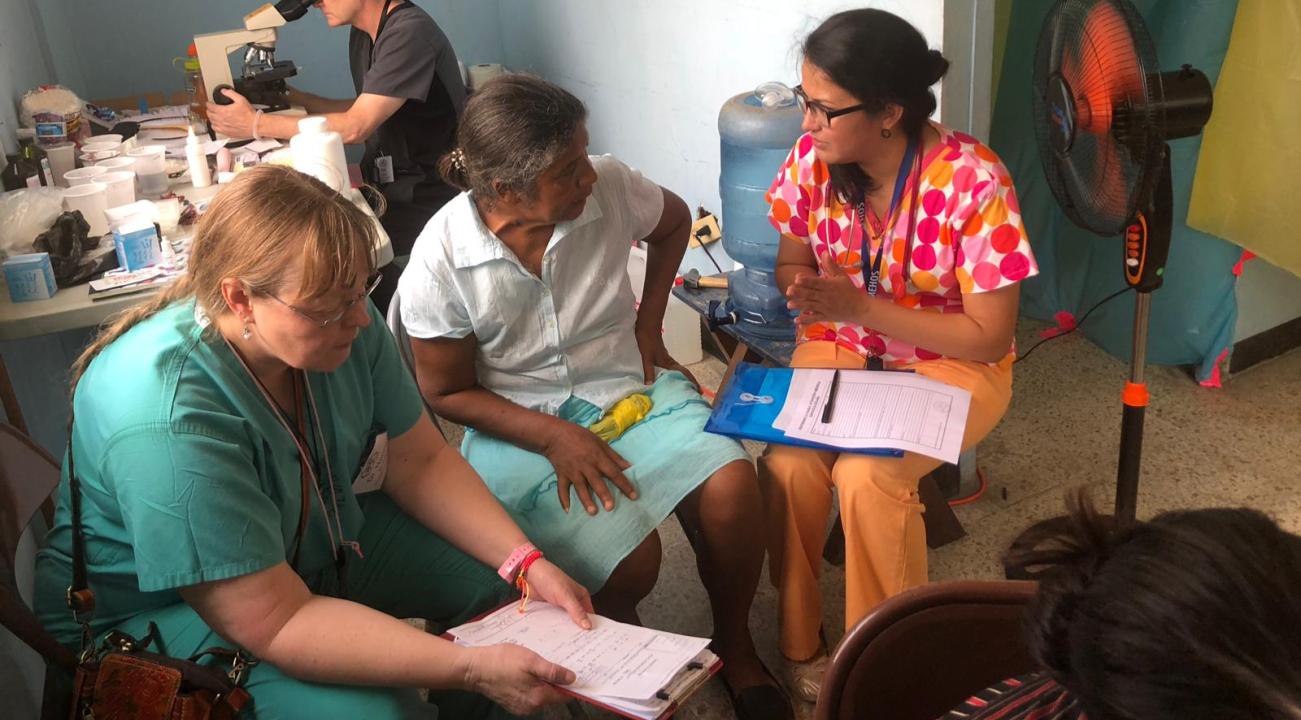 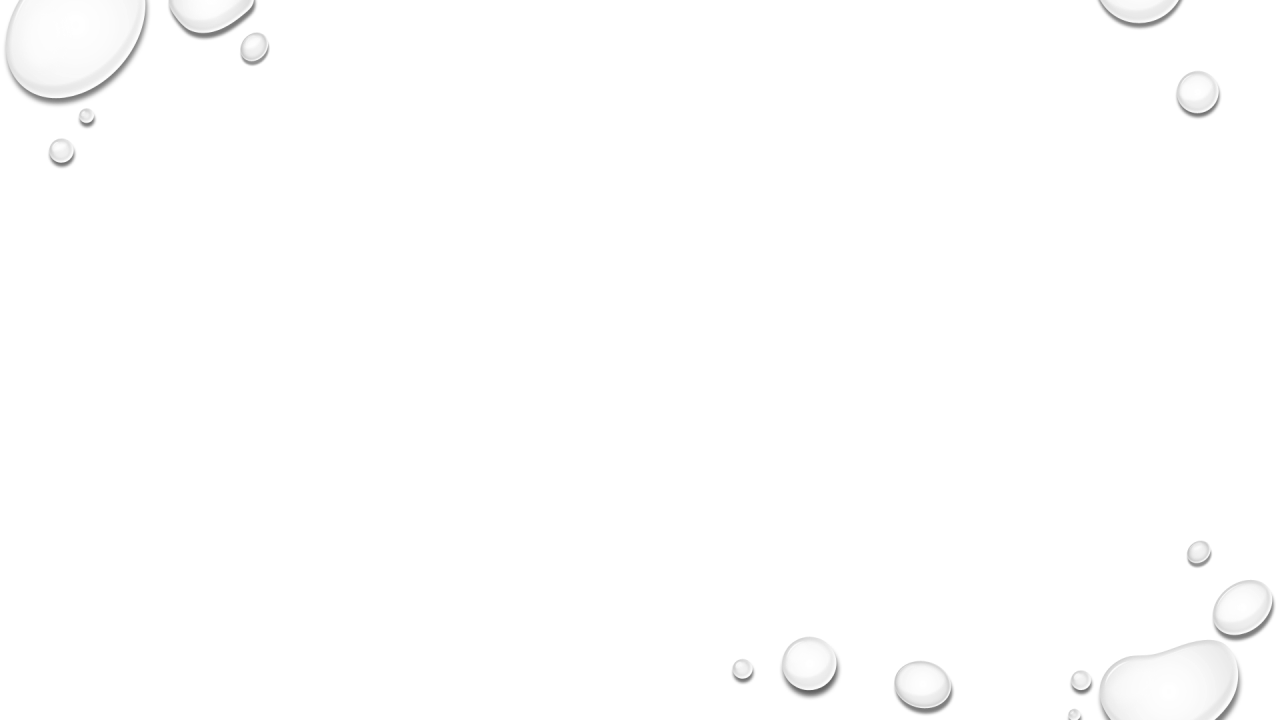 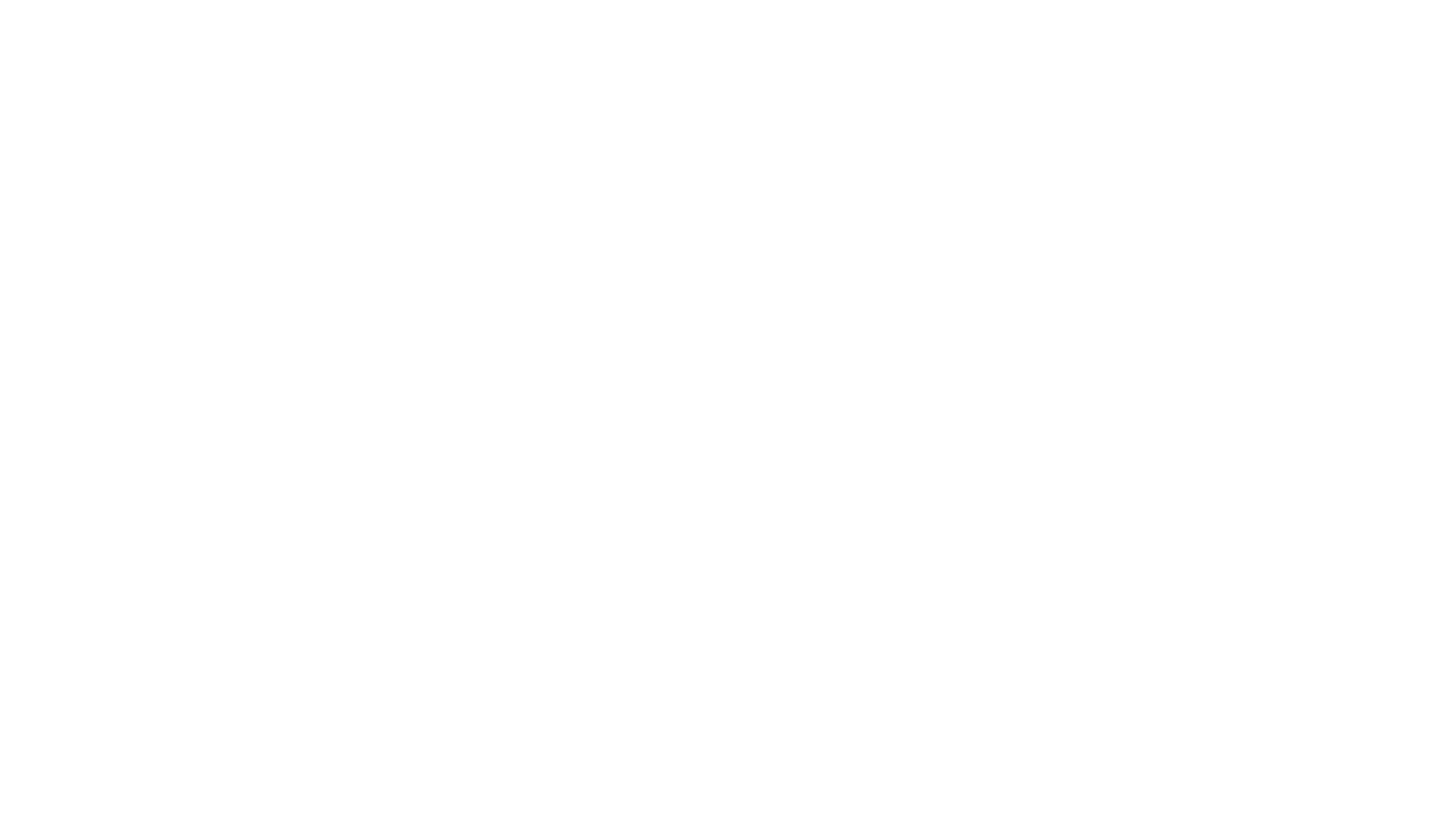 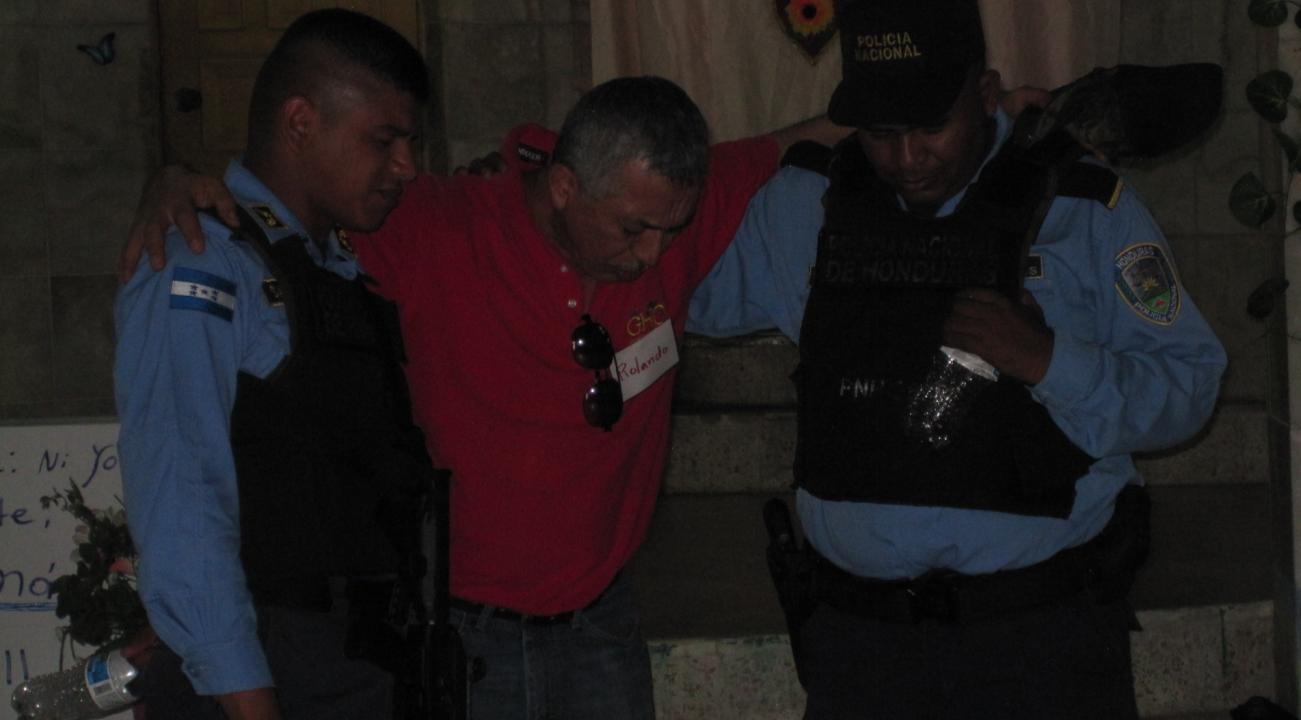 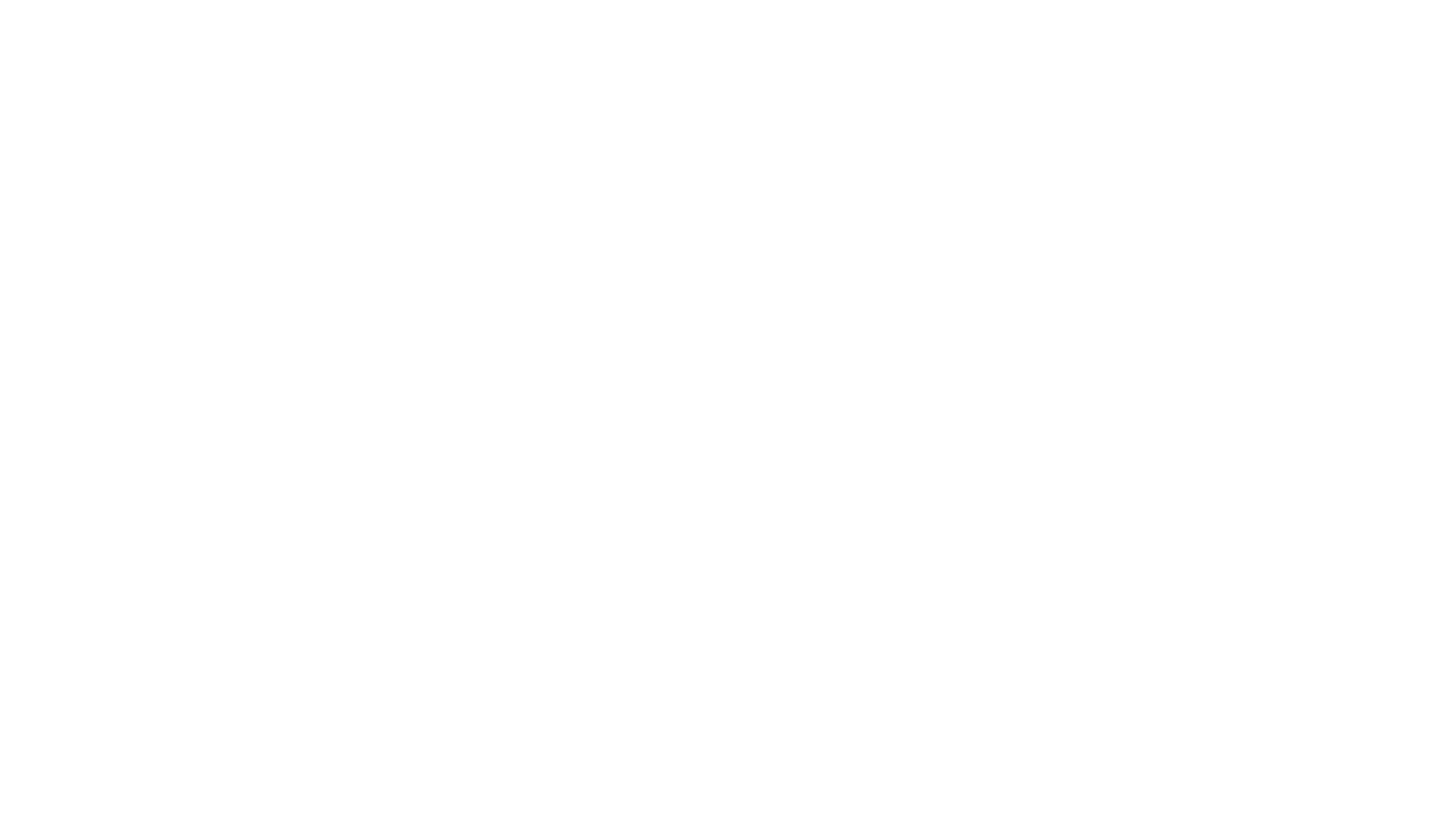 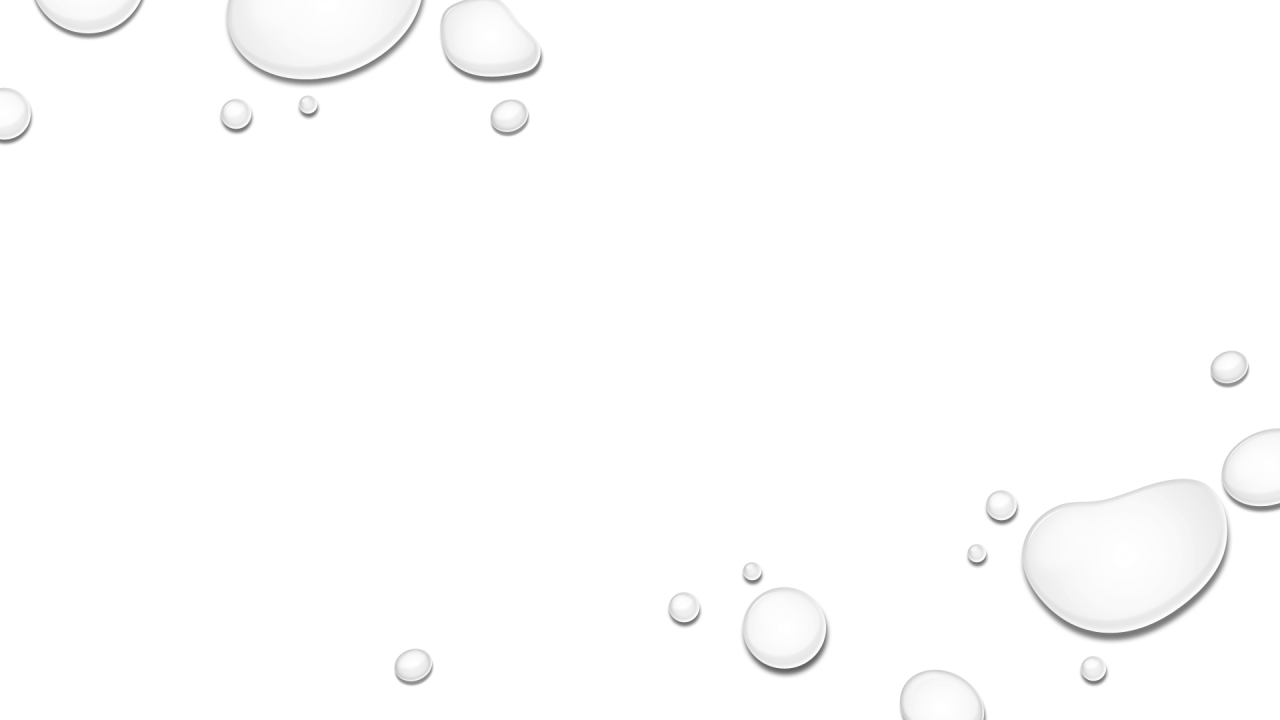 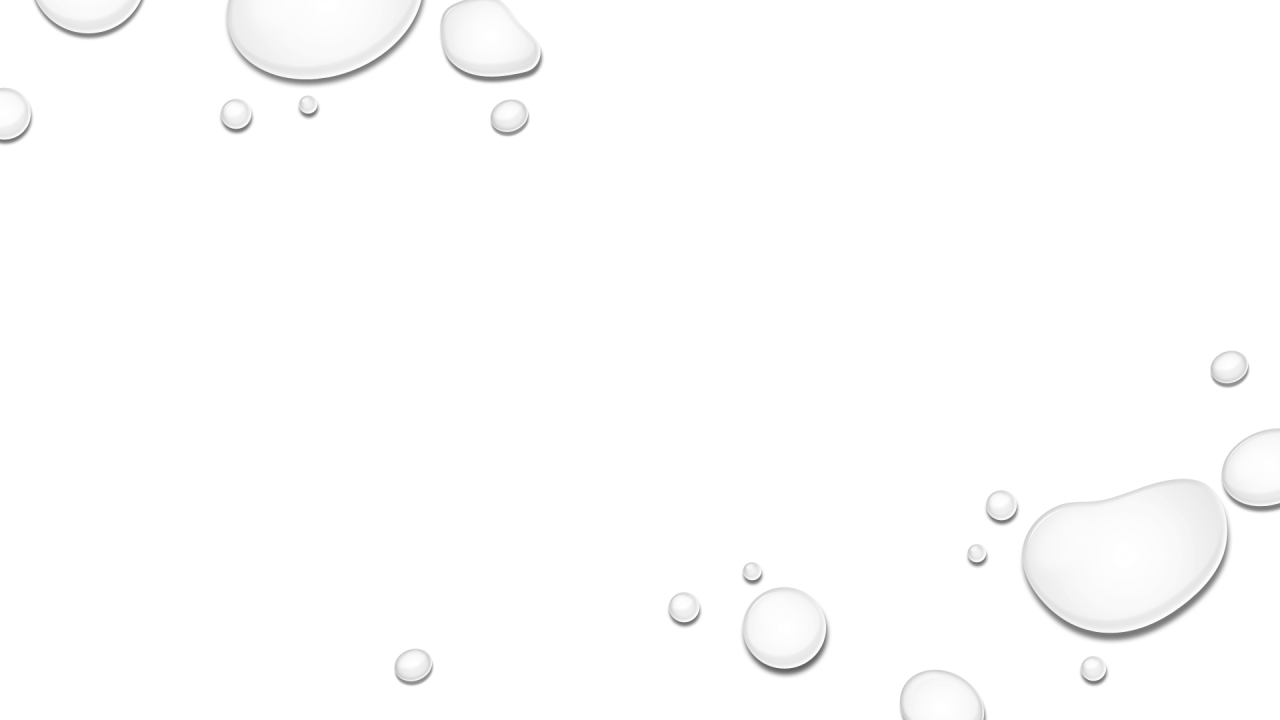 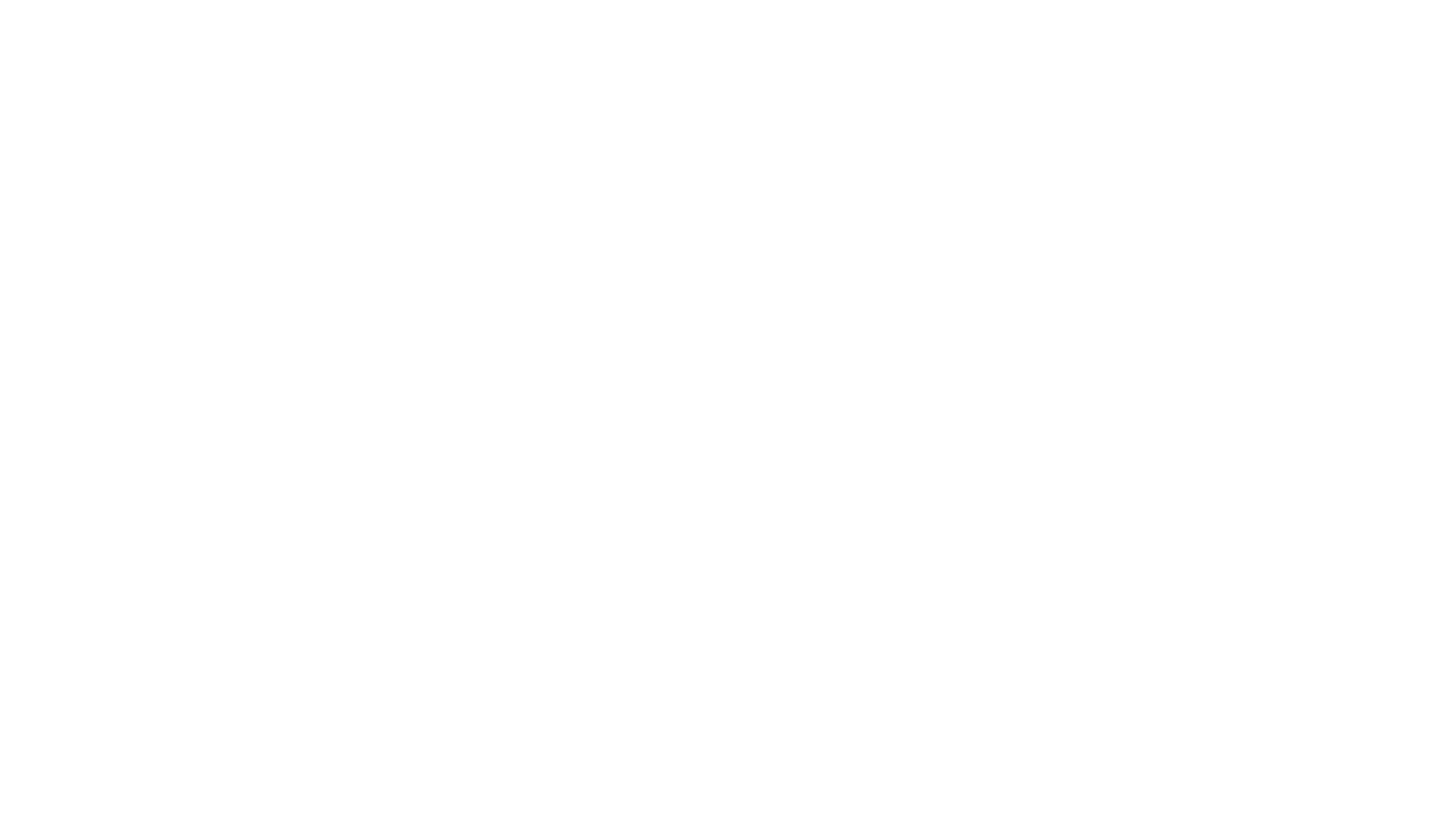 CruzNurse’s Aide
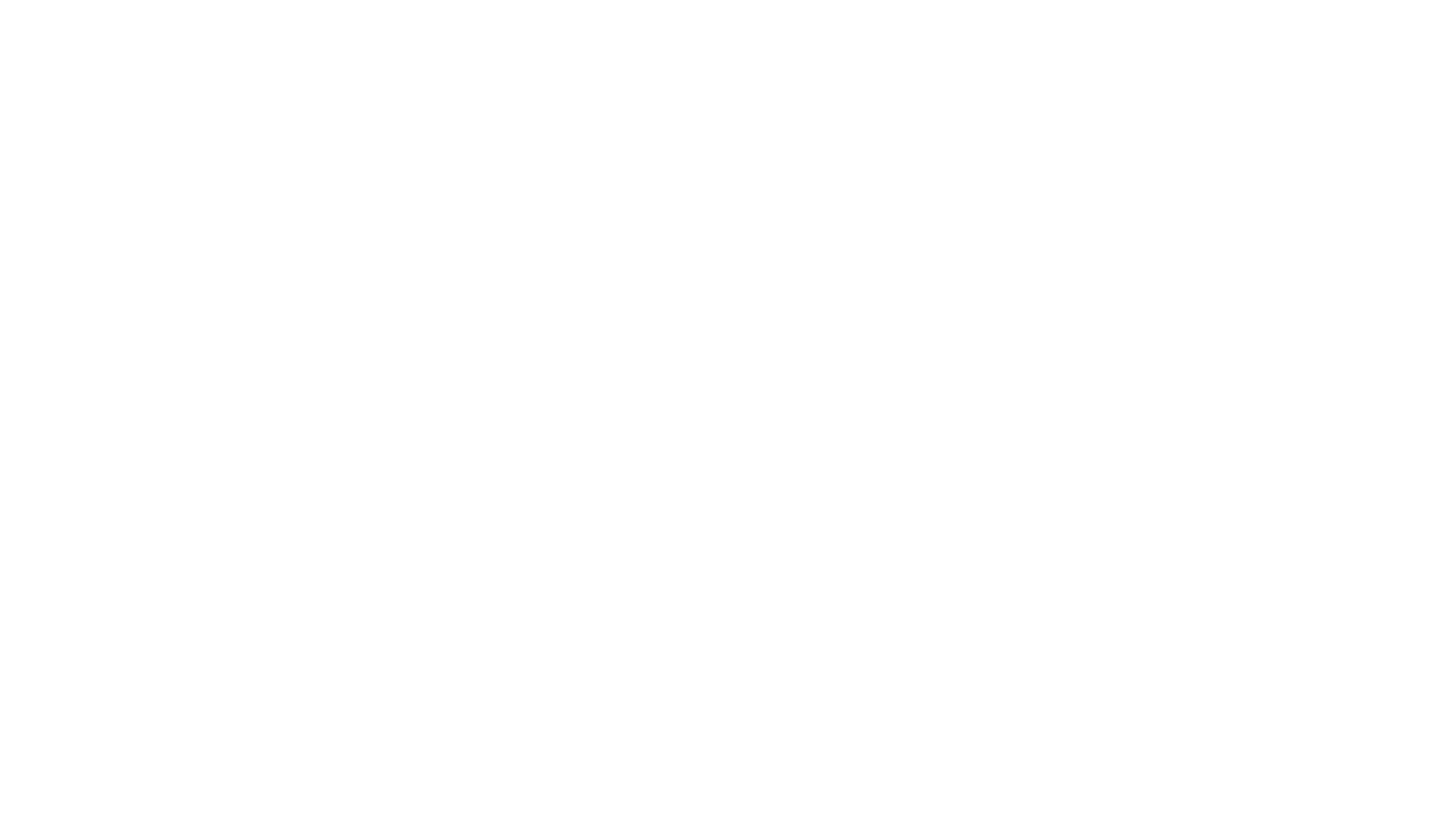 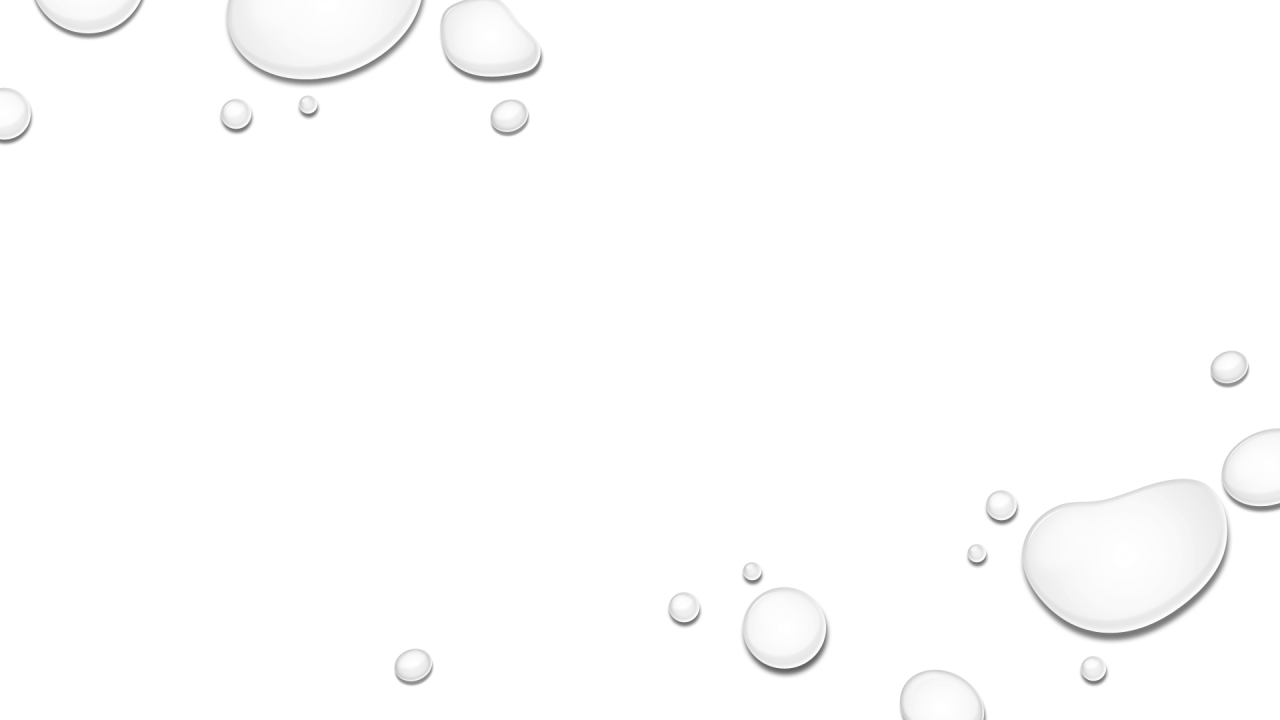 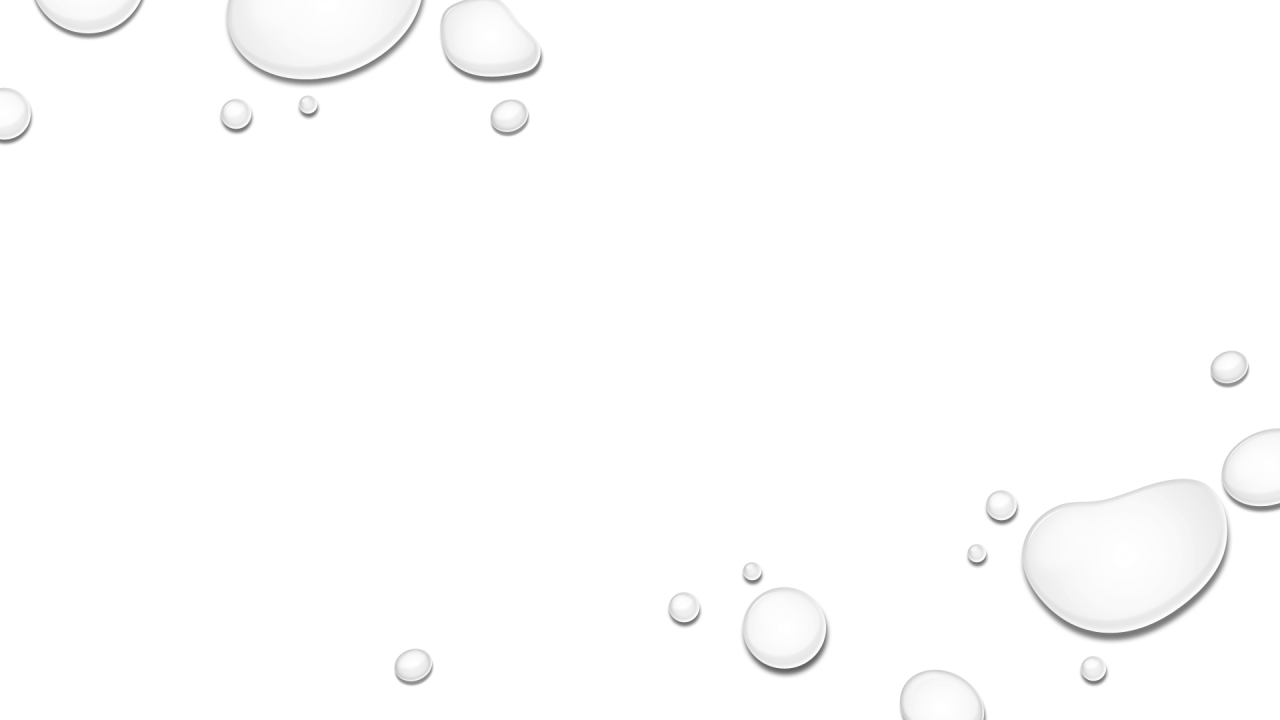 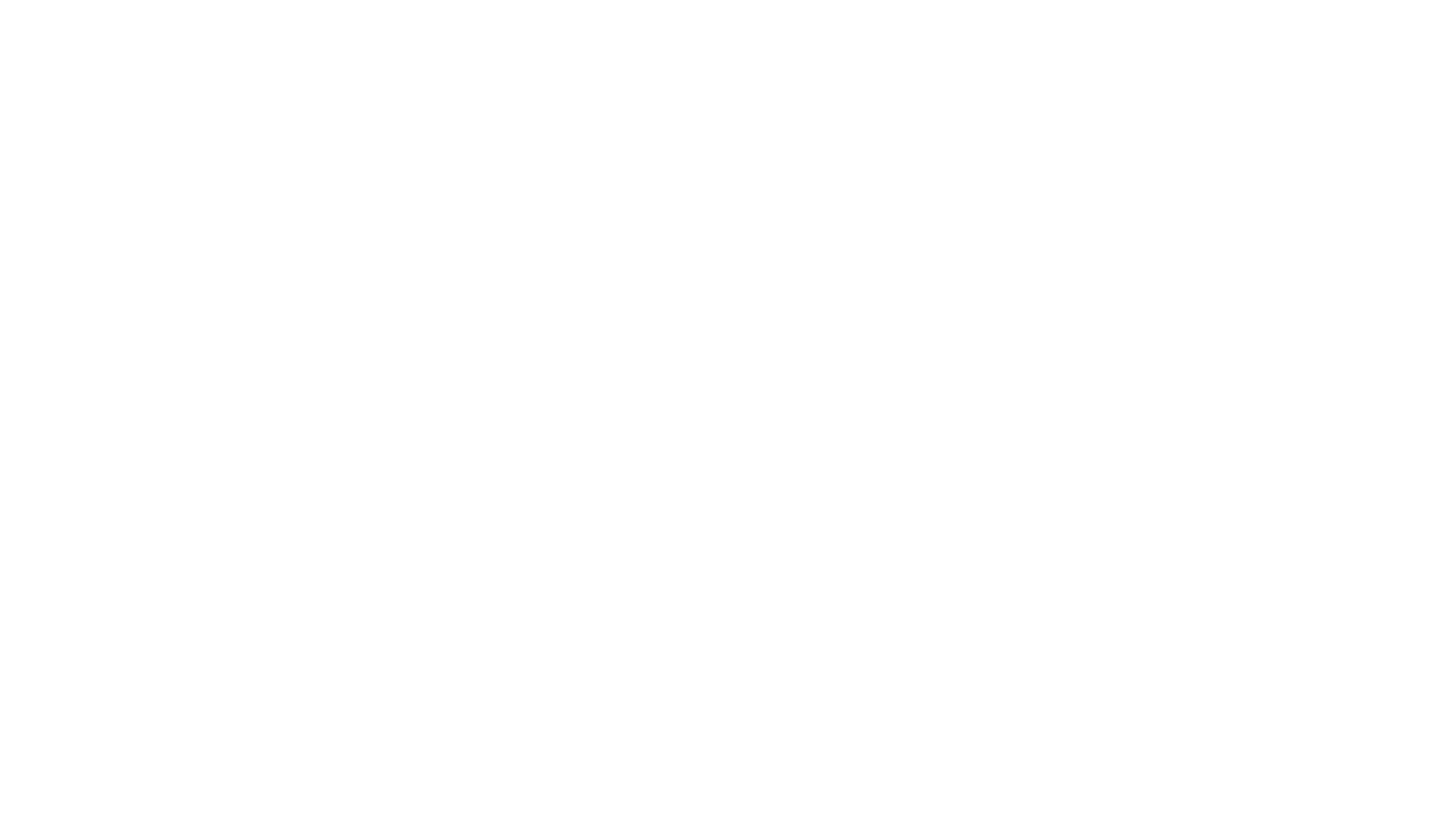 Paola12 yrs Old
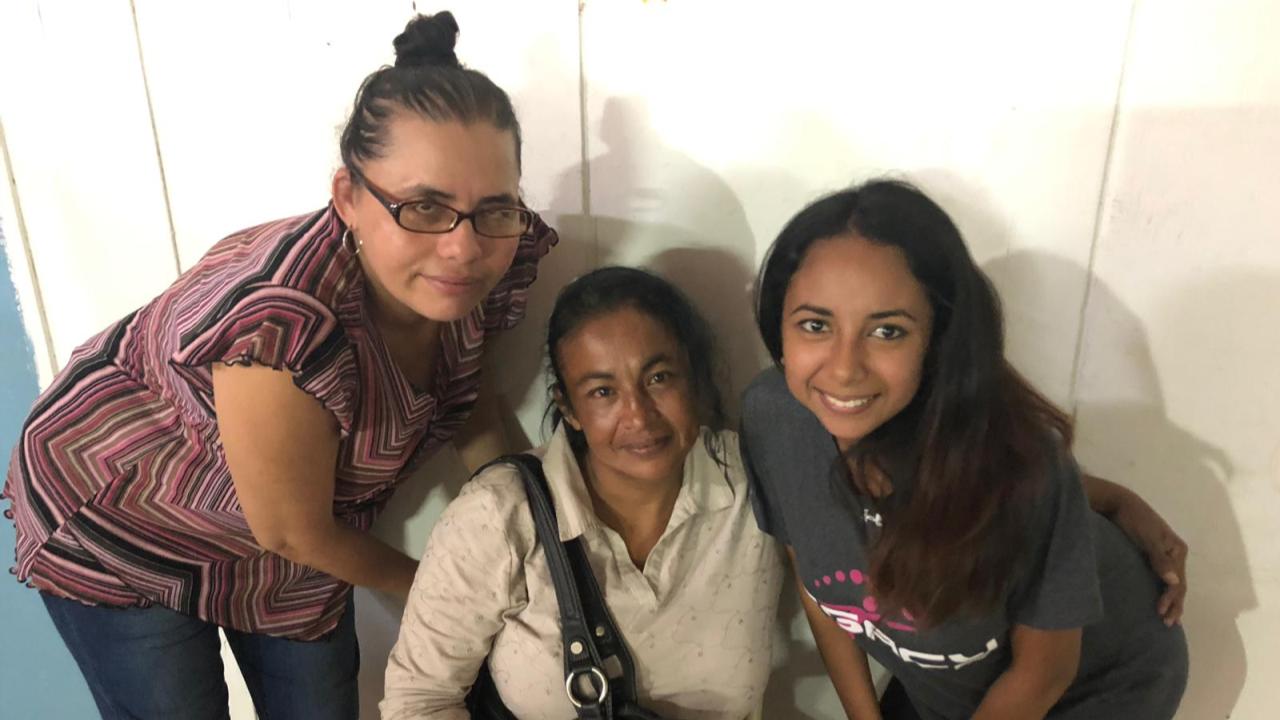 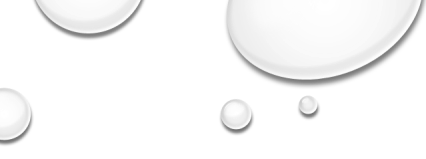 MISSION ACCOMPLISHED!  TO GOD BE THE GLORY!54 New Salvations!
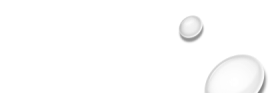 A NEW BUILDING FOR WOMEN OF HOPESan Pedro Sula, Honduras
A dream for the future
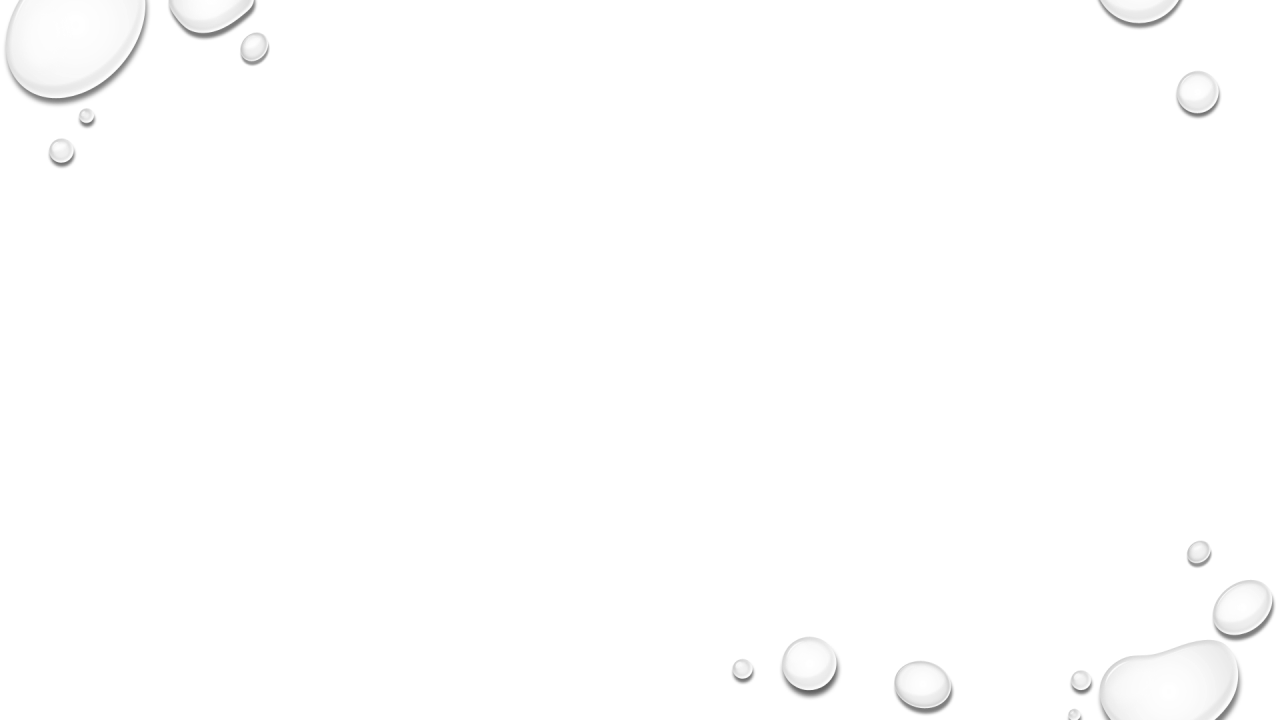 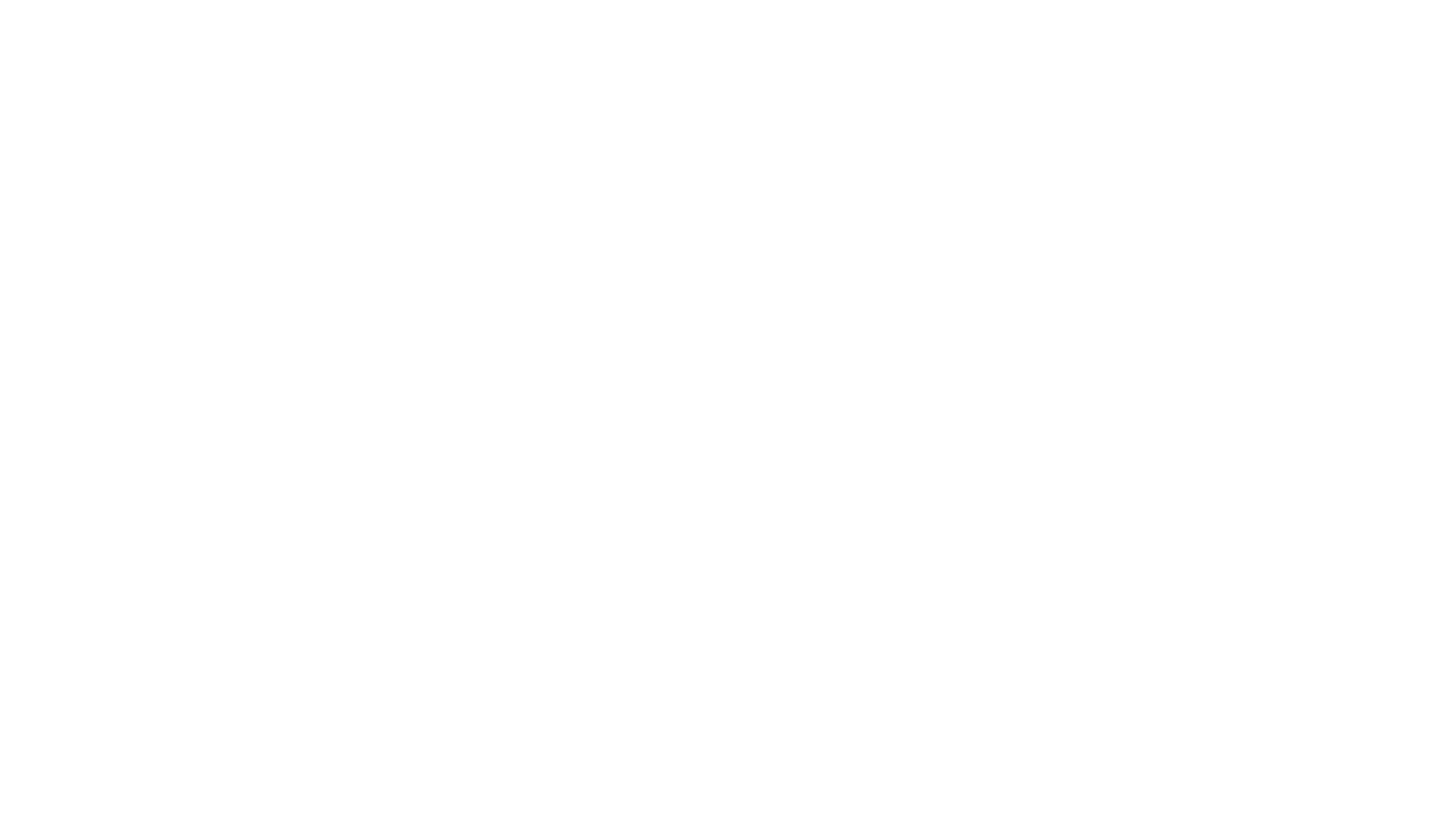 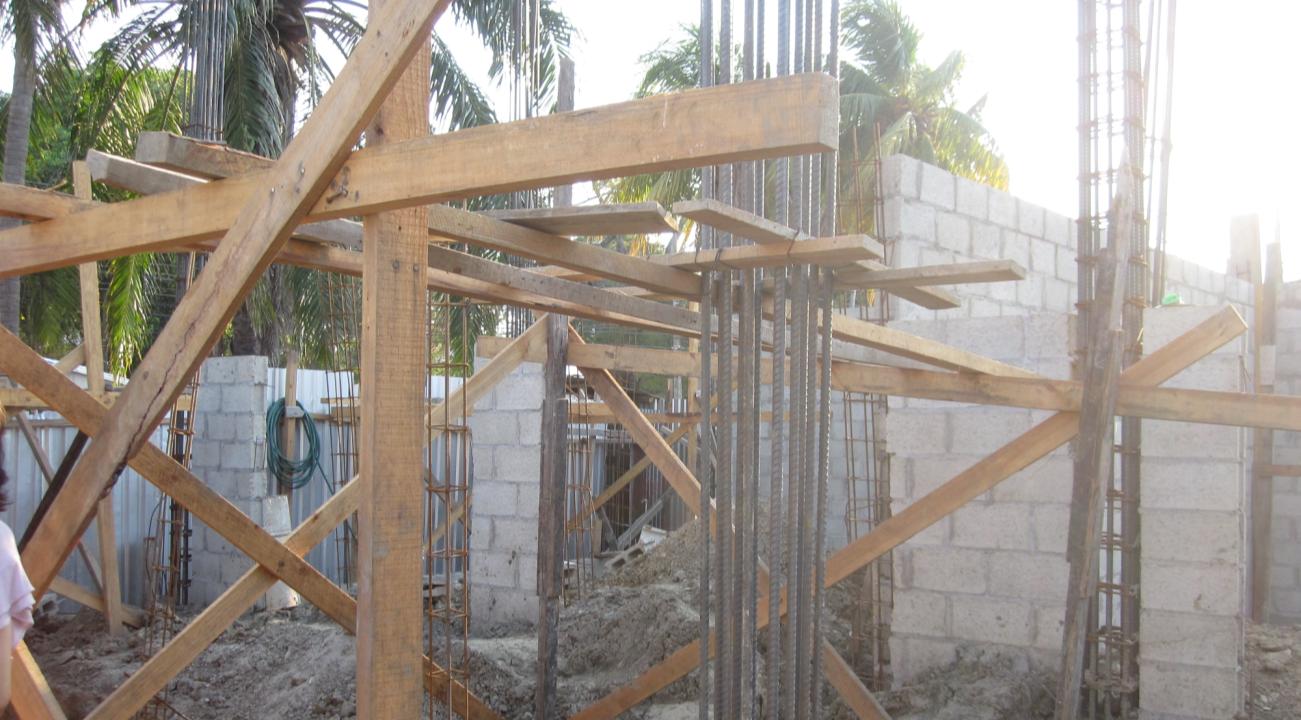 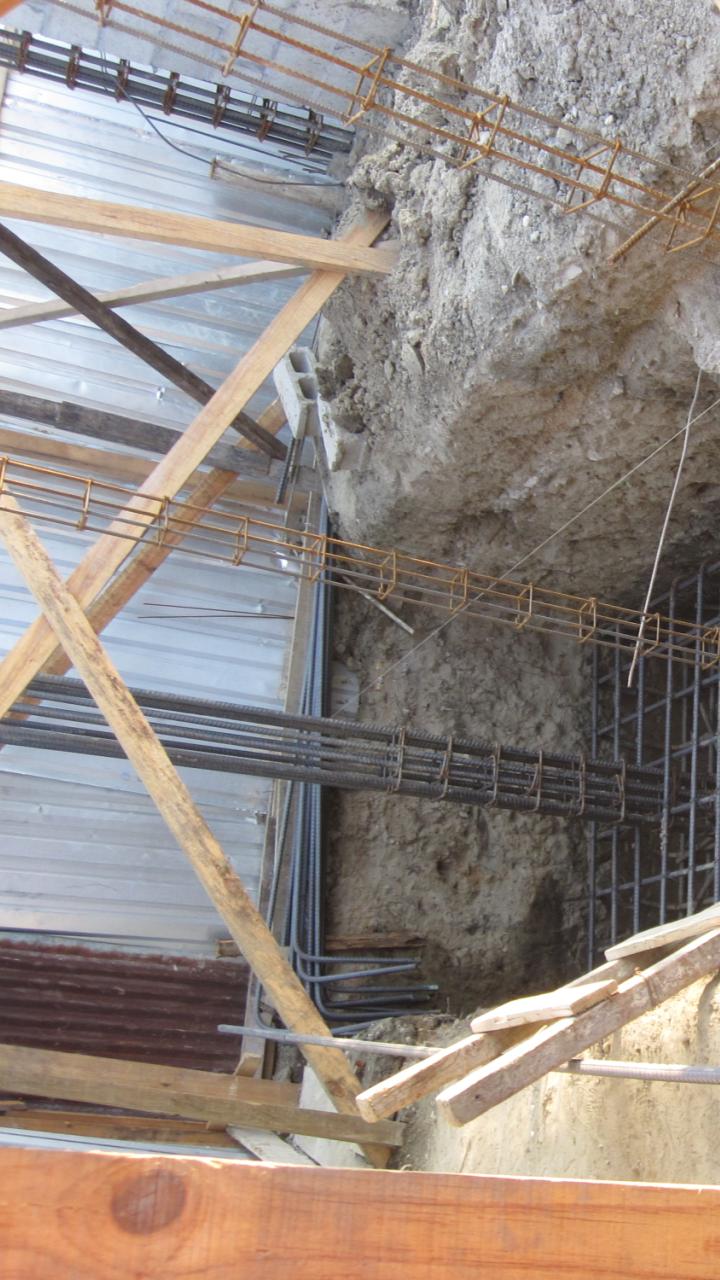 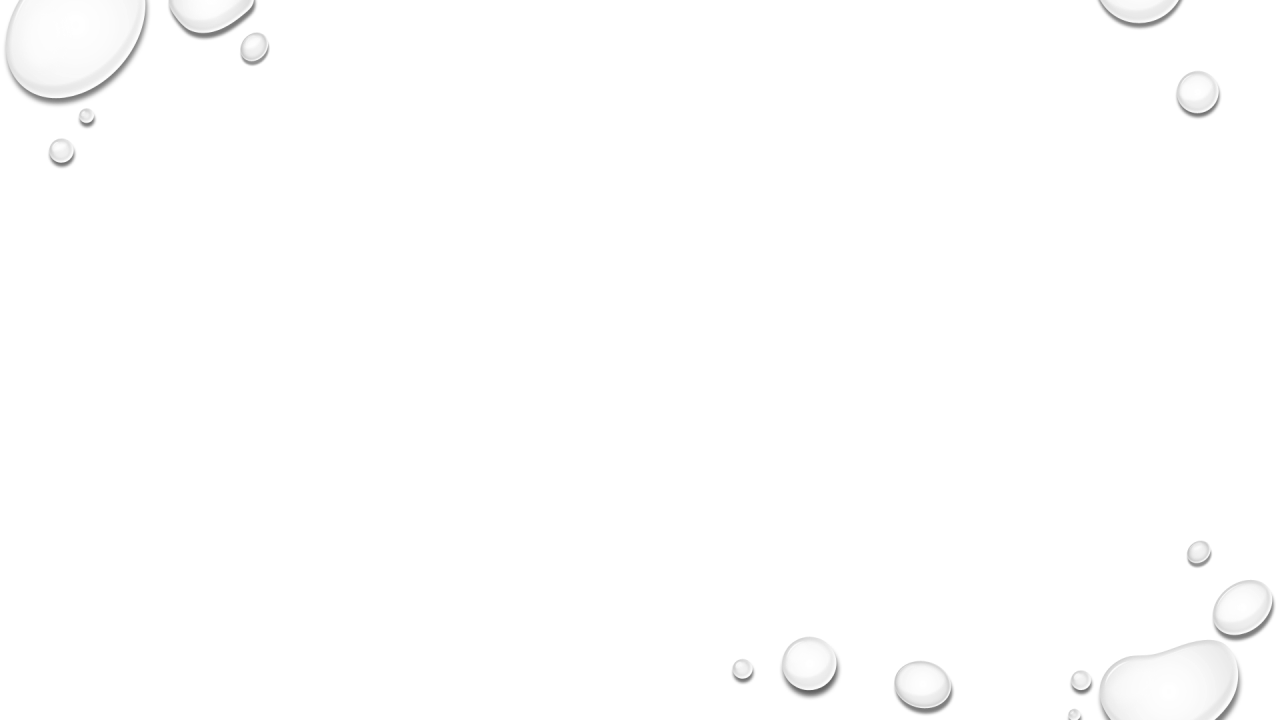 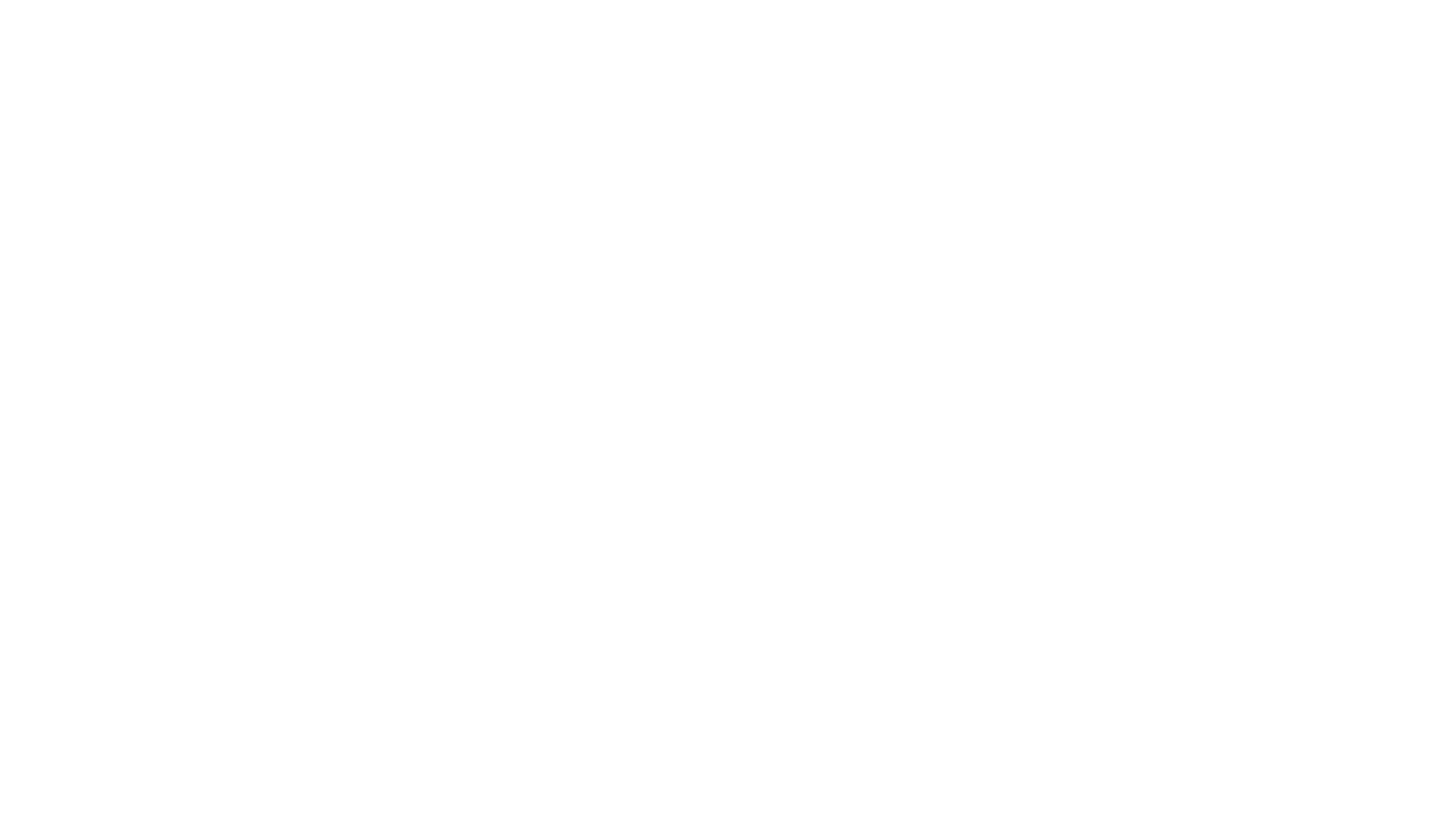 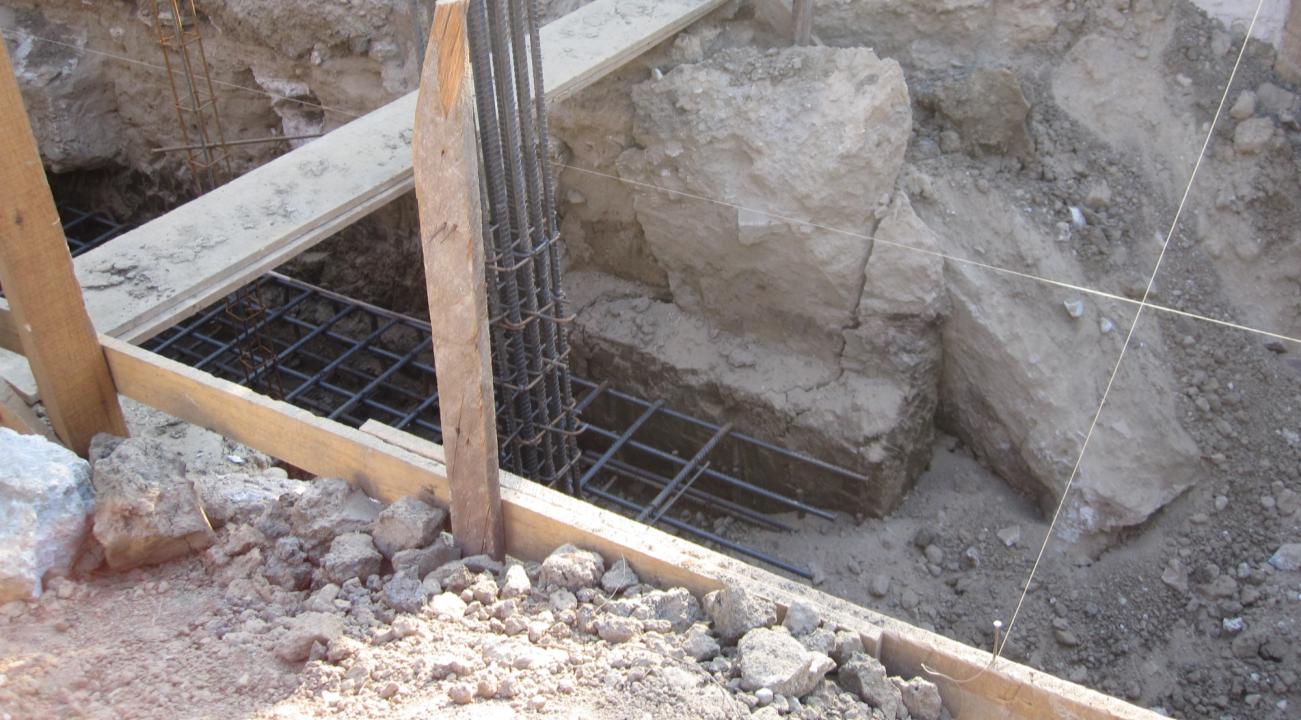 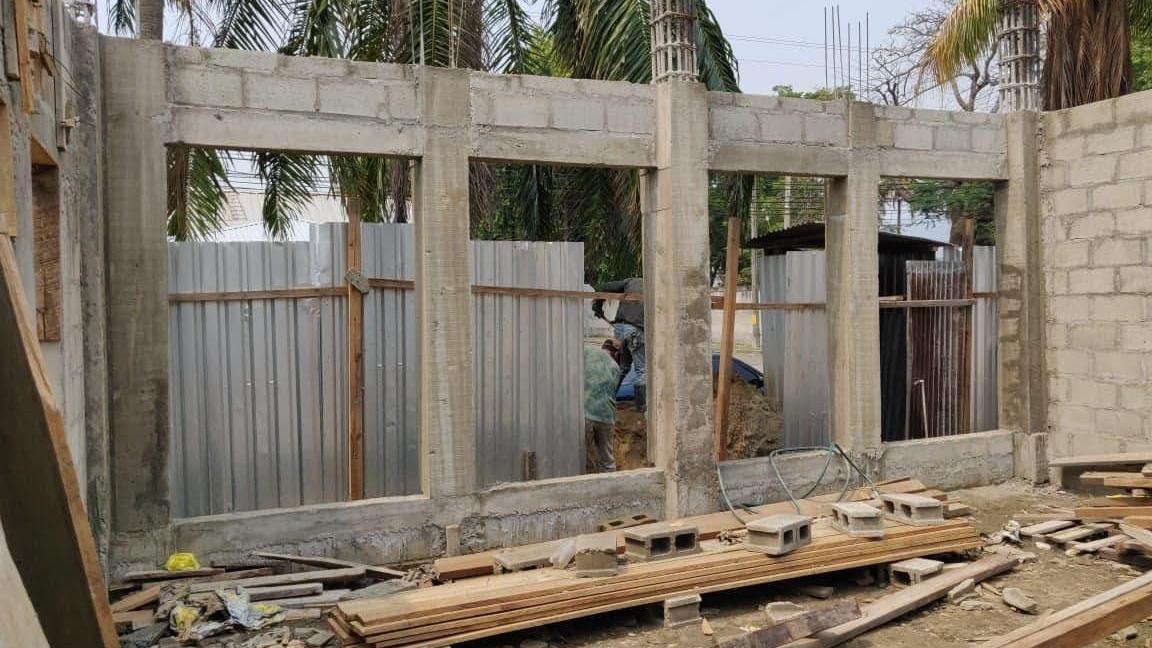 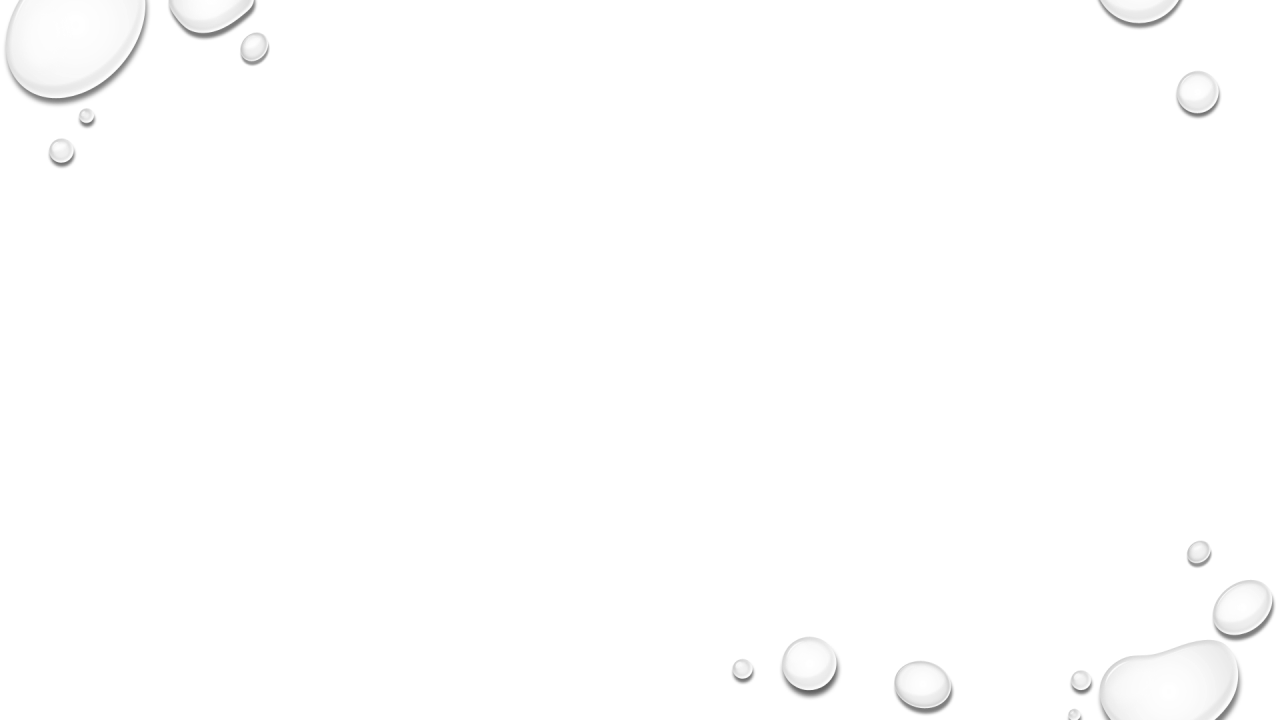 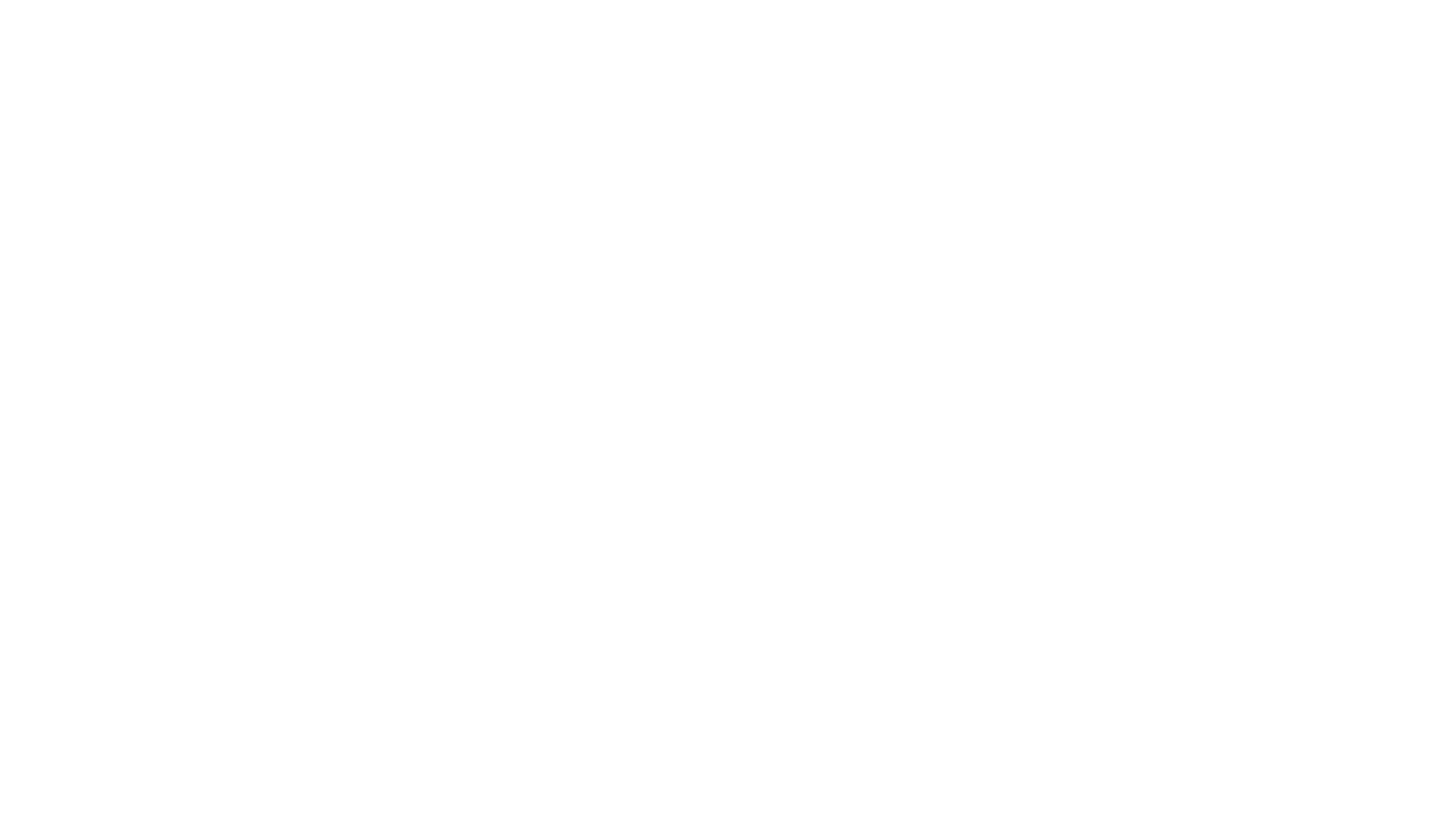 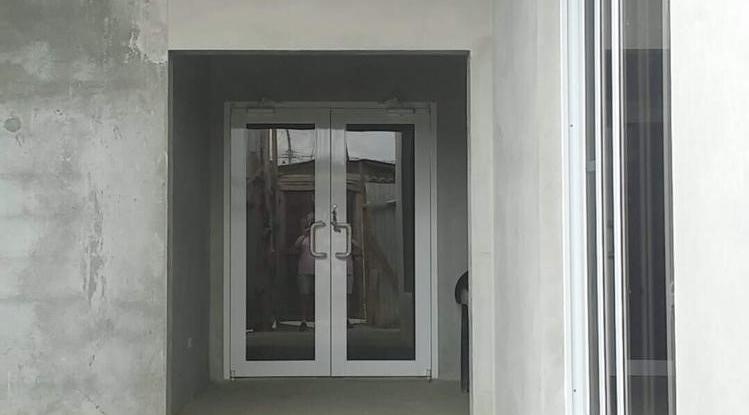 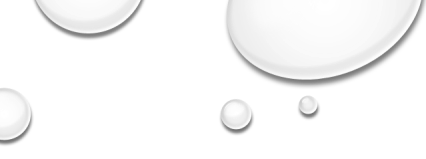 How Can You HELP
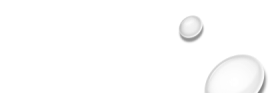